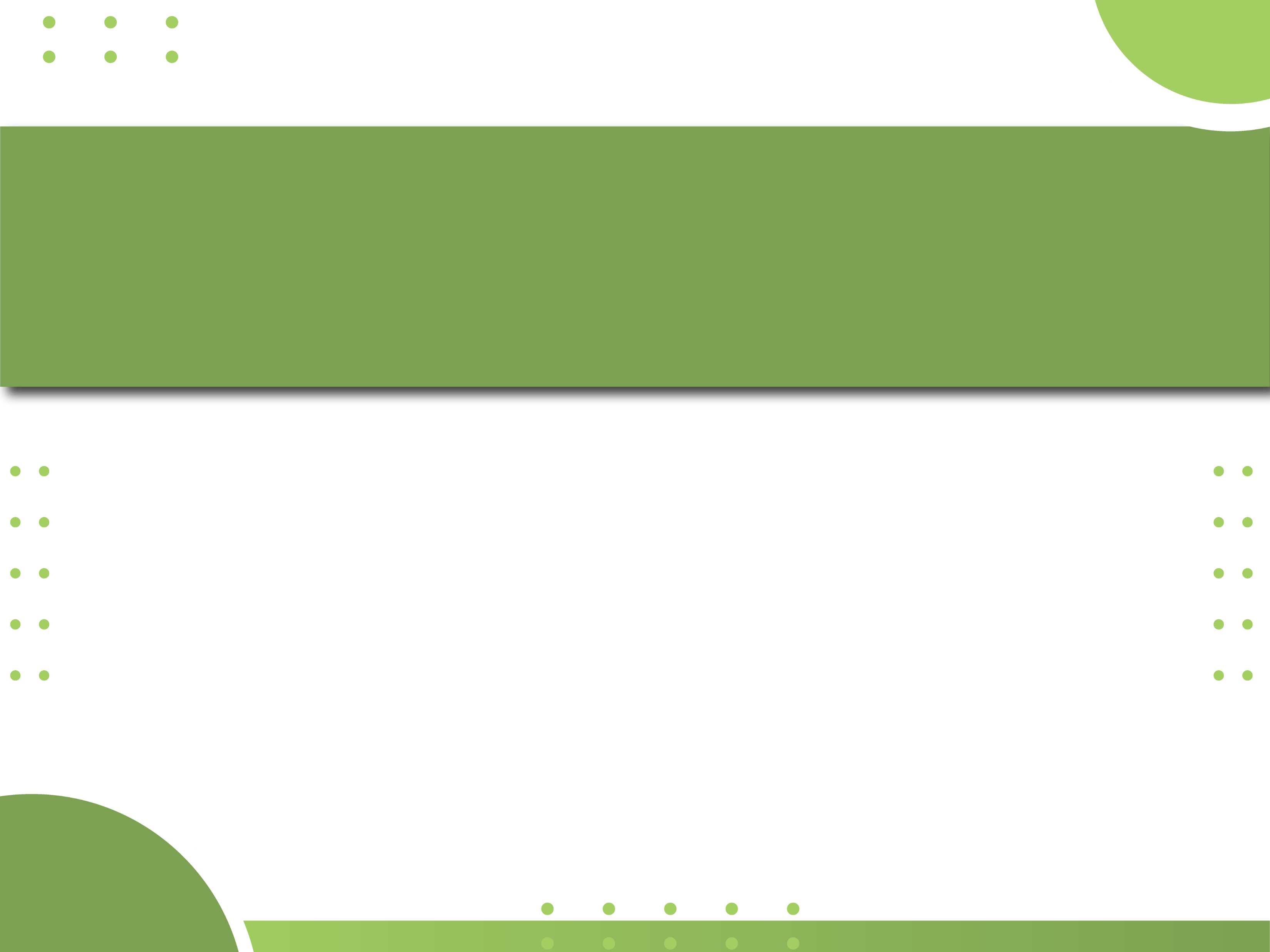 LICITACIÓN PÚBLICA
Pliego general de condiciones
REQUISITOS PARA LA PRESENTACION DE LAS OFERTAS
Artículo 6º - contenido del sobre n° 1
a
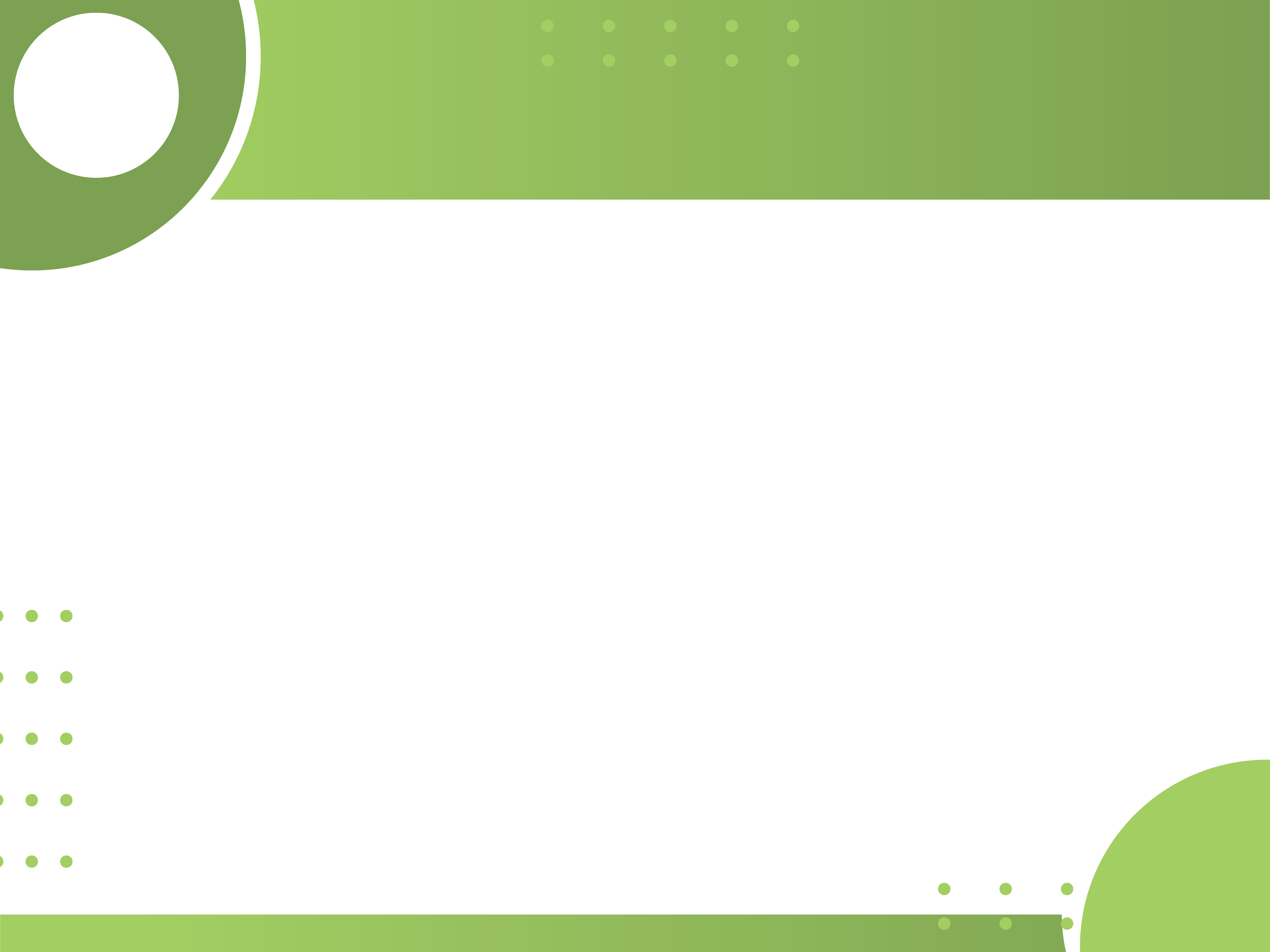 Constancia de adquisición Legajo de la Licitación. En el caso de U.T.E., la constancia deberá estar extendida a nombre de dicha unión.
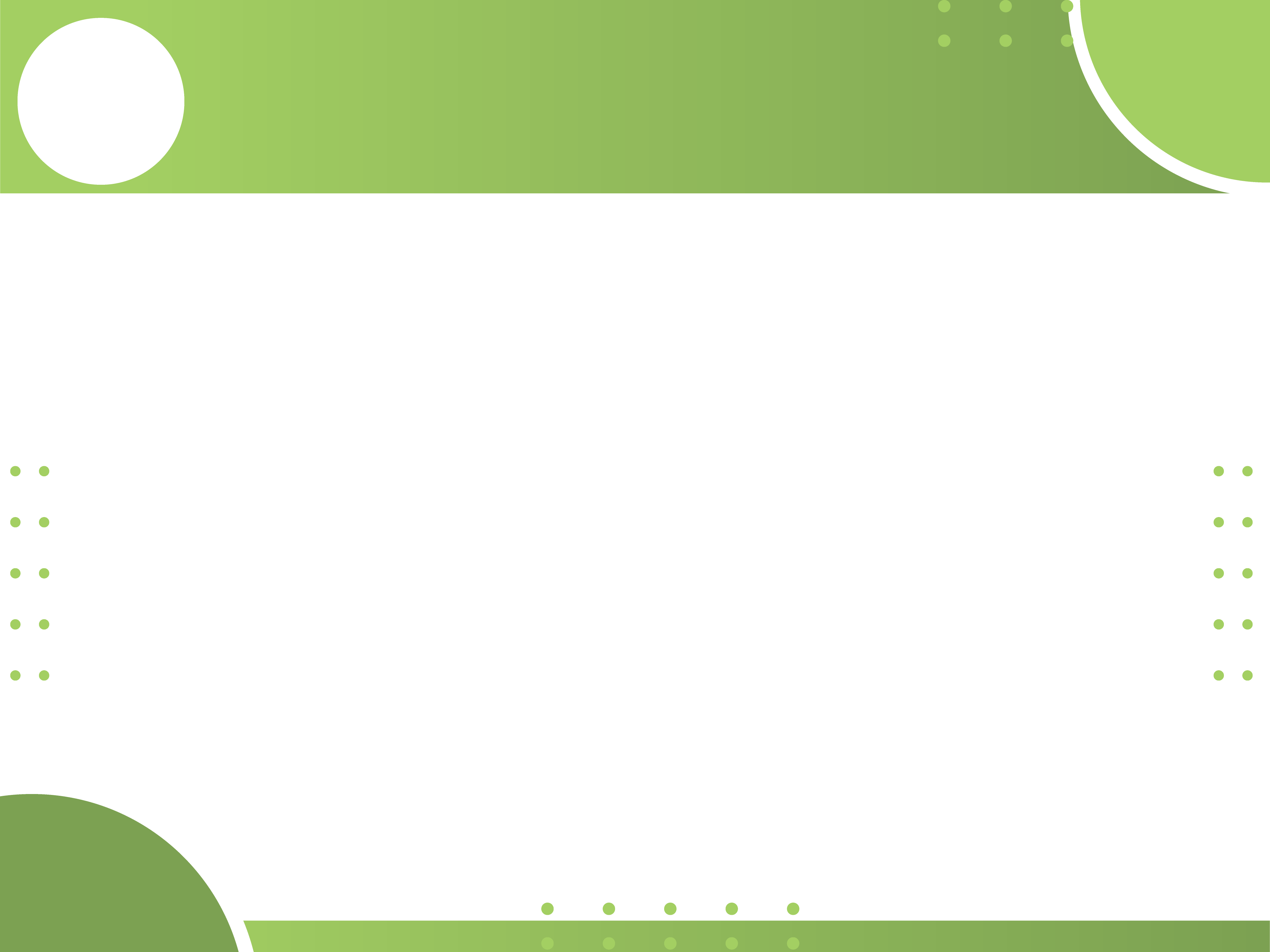 b
Copia certificada de Certificado de Capacidad de contratación anual vigente o Constancia de haber iniciado el tramite de actualización de su capacidad de Contratación emitido por RPCOSVC
c
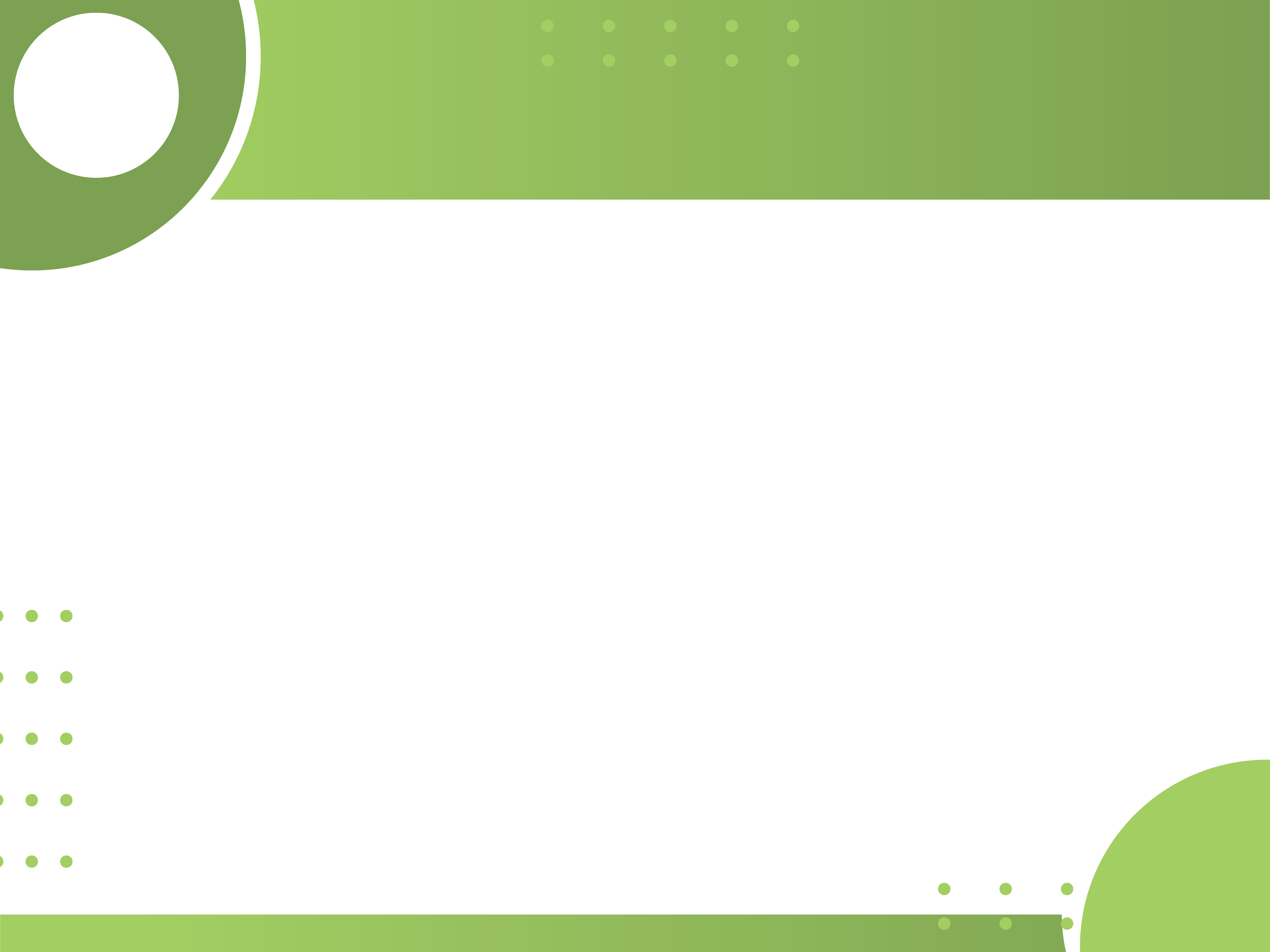 Constancia Constitución de Garantía de Oferta equivalente al 1% del valor de Presupuesto Oficial (seguro de caución o deposito en efectivo)
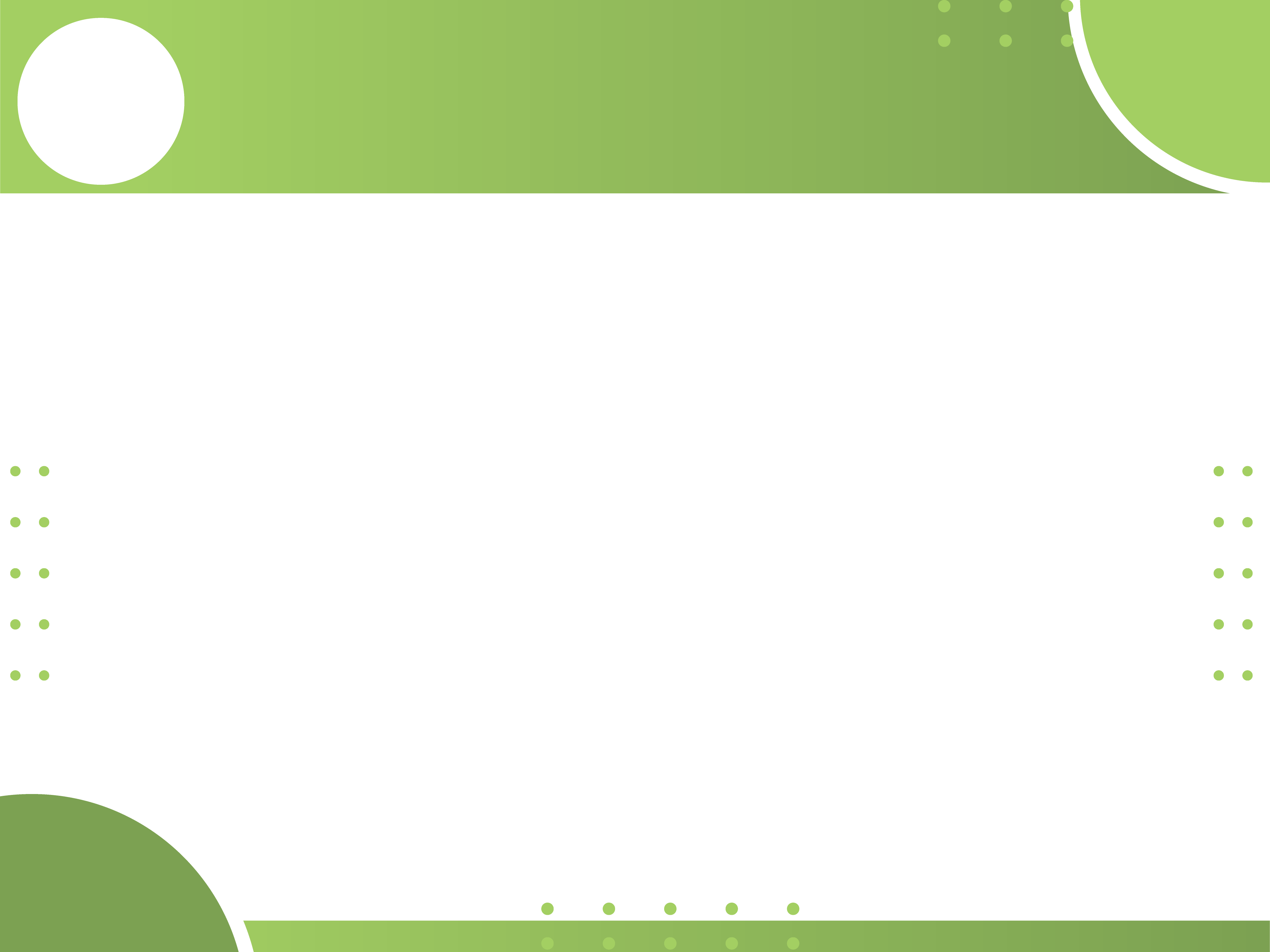 d
Comprobantes pago de Ley N° 4035 (último semestre) – vigente hasta noviembre 2021 o DD.JJ. de no haber trabajado en ese periodo
e
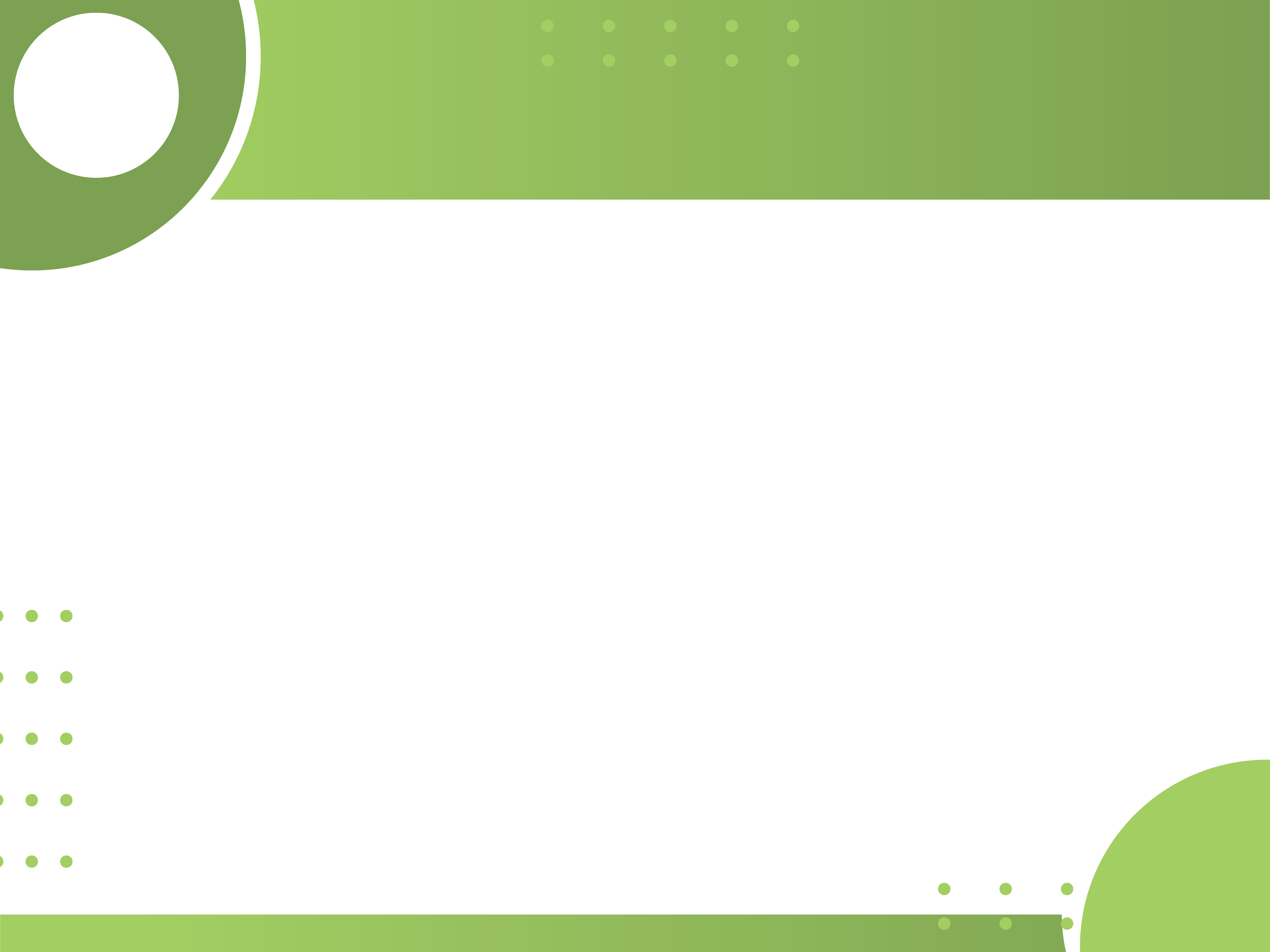 Copia Certificada del Contrato Social con sus modificaciones (en caso de personas jurídicas)
Constancia inscripción AFIP, ATER y Municipal vigentes.,
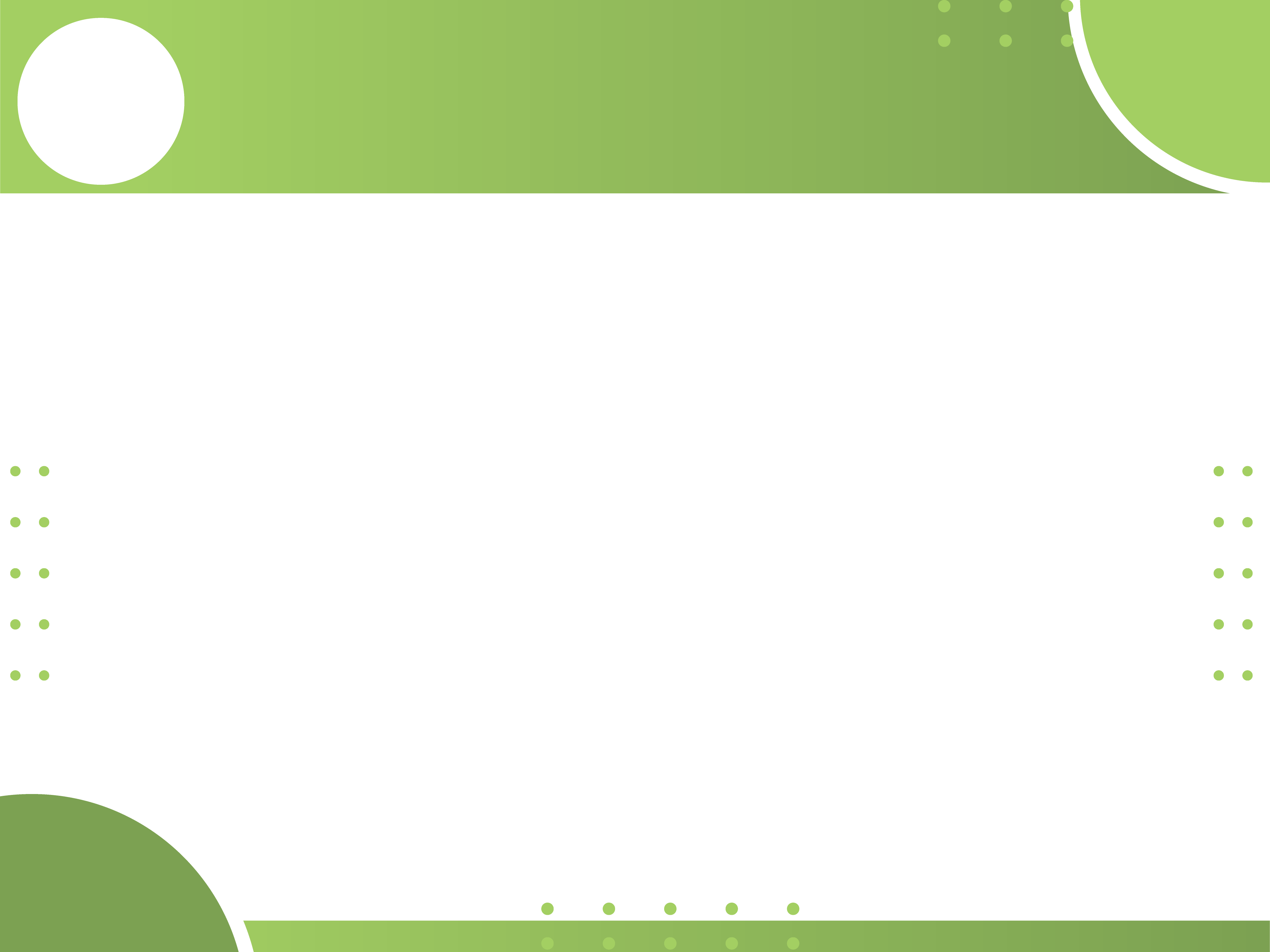 f
SOCIEDADES COMERCIALES
Estados Contables de los últimos 3 años vencidos, debidamente auditados y certificados por el Consejo Profesional de Ciencias Económicas. Si el ultimo ejercicio tiene una antigüedad superior a 3 meses debe presentar Balance especialmente confeccionado.
Actas aprobatorias de los Estados Contables Anuales.
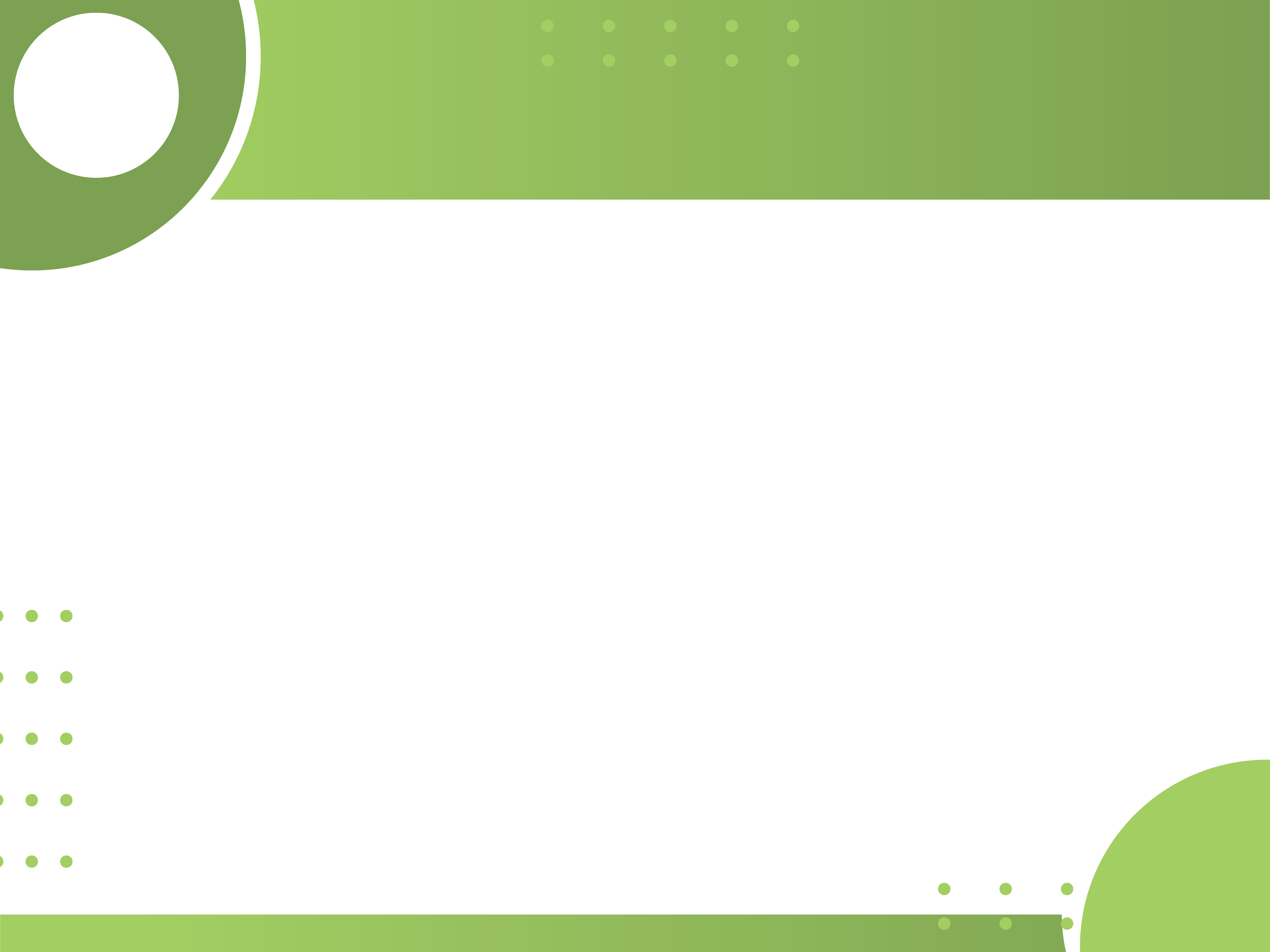 EMPRESAS UNIPERSONALES
Declaraciones Patrimoniales de los últimos 3 años calendarios, certificadas por un Contador Público y por el Consejo Profesional de Ciencias Económicas.
g
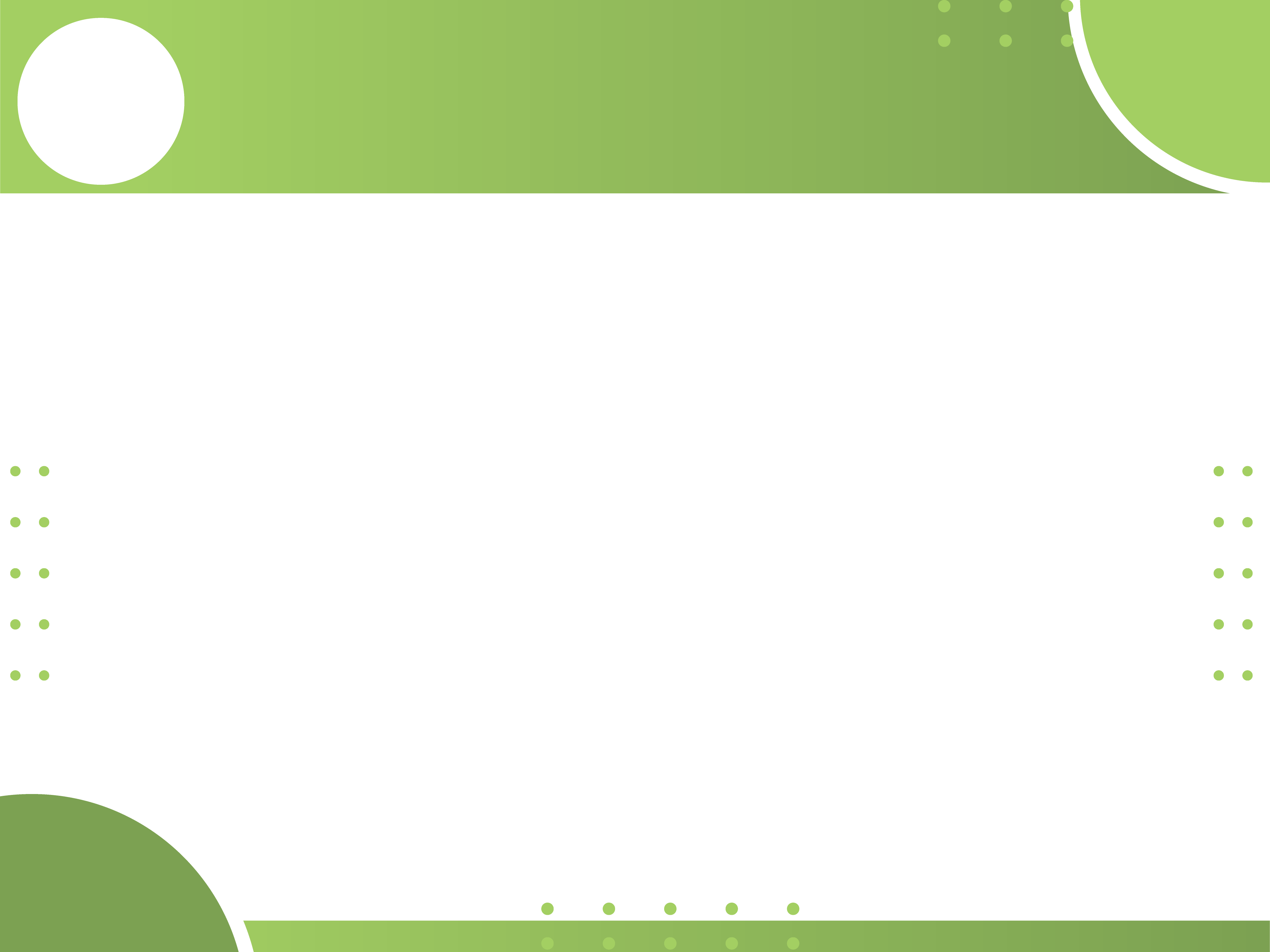 SOCIEDADES COMERCIALES
Estados Contables de los últimos 3 años vencidos, debidamente auditados y certificados por el Consejo Profesional de Ciencias Económicas. Si el ultimo ejercicio tiene una antigüedad superior a 3 meses debe presentar Balance especialmente confeccionado.
Actas aprobatorias de los Estados Contables Anuales.
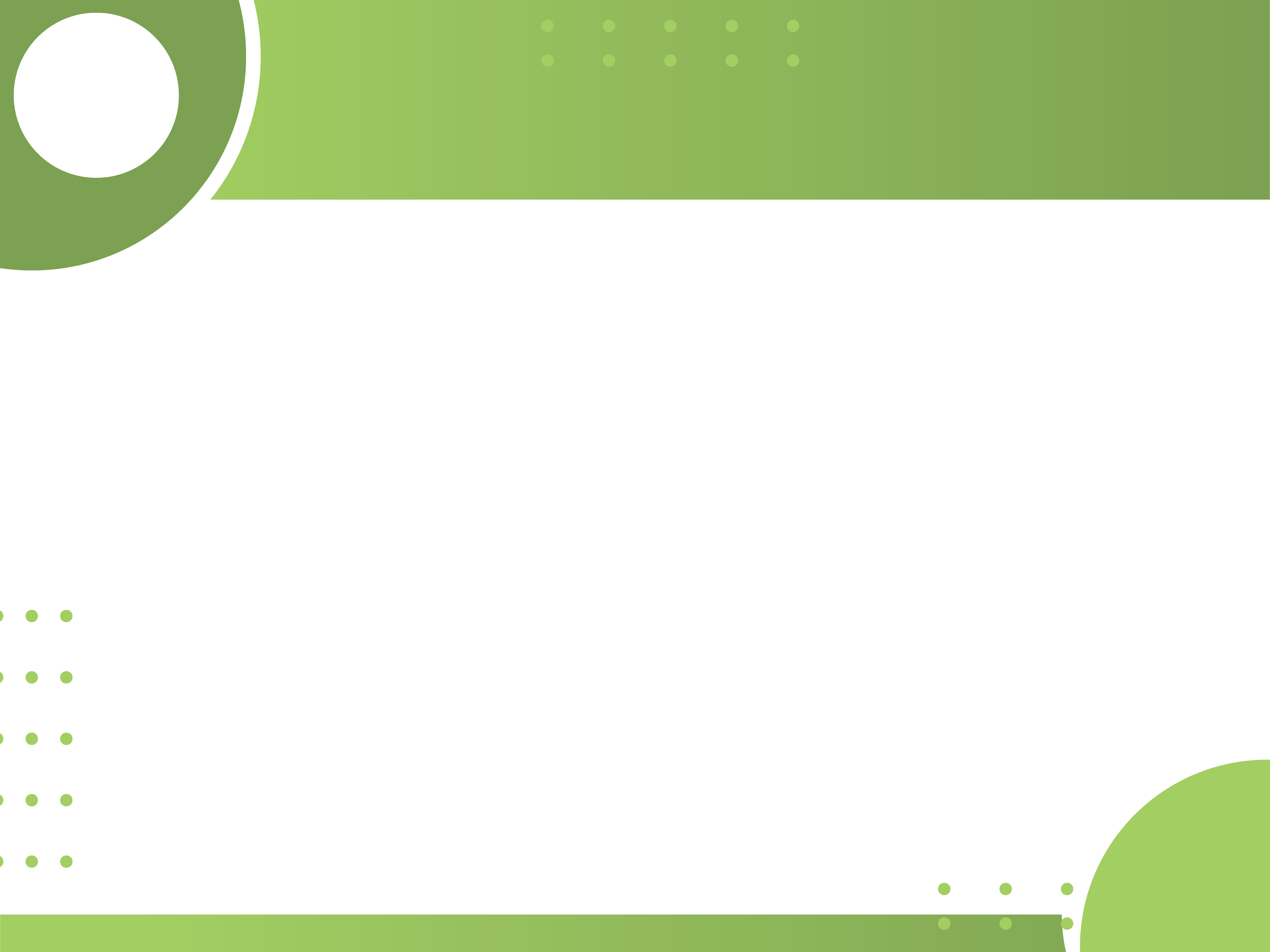 h
Antecedente de obras similares ejecutadas y en ejecución realizadas en otras jurisdicciones (especialmente últimos 5 años)
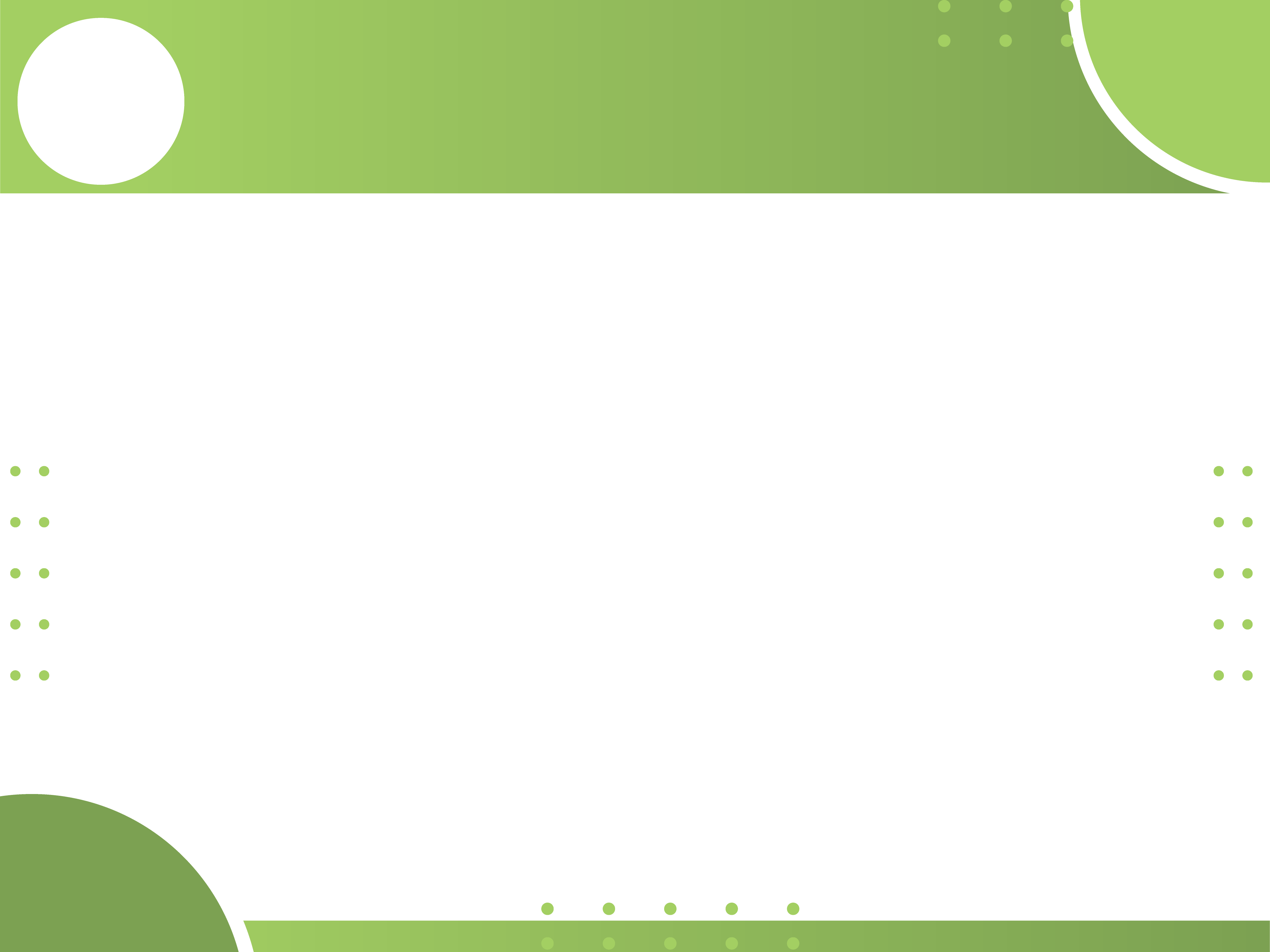 i
Antecedente de obras similares ejecutadas y en ejecución realizadas en Entre Ríos (especialmente últimos 15 años)
j
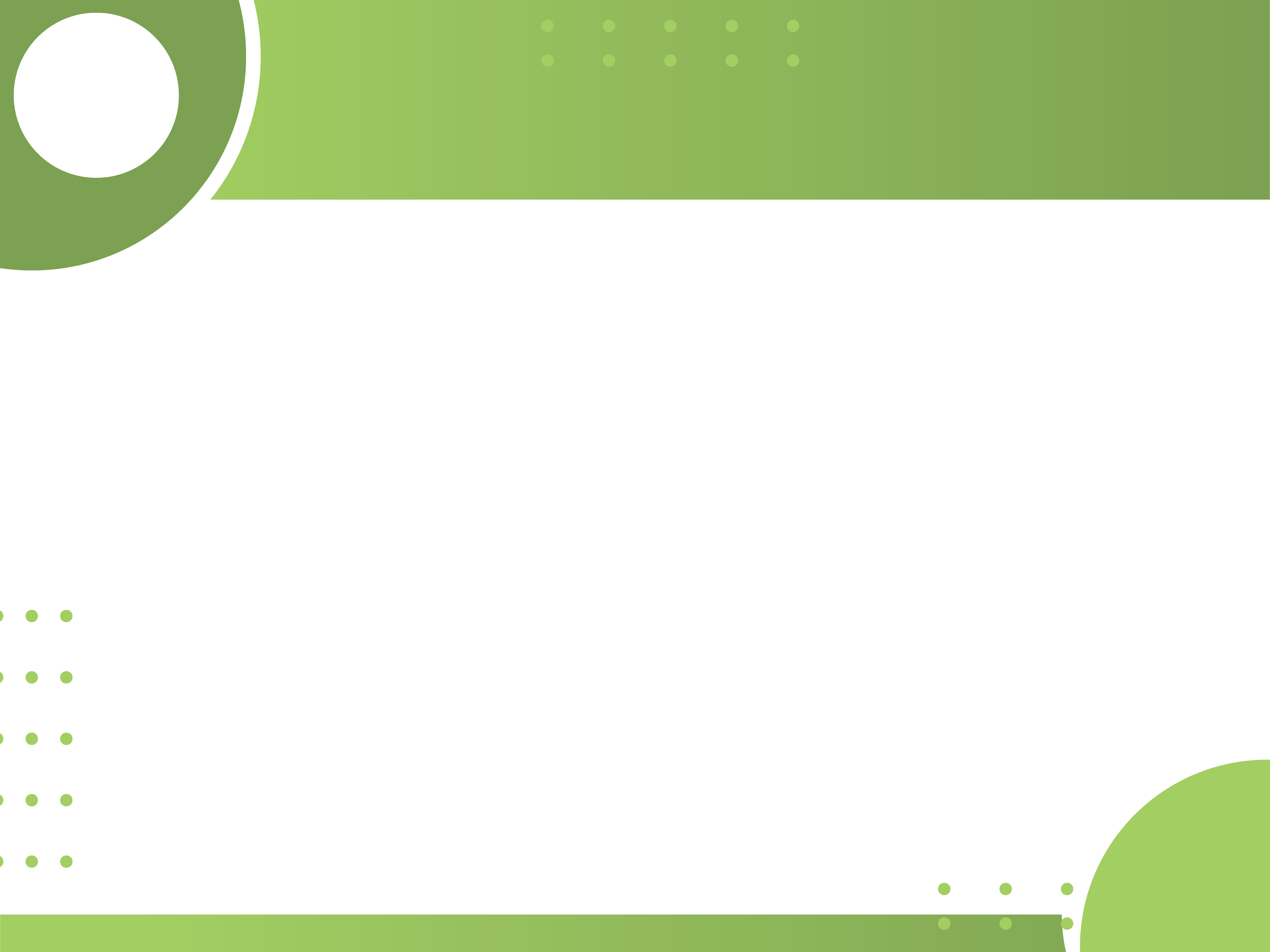 Designación , Antecedentes y comprobante de Matriculación en la Provincia de Entre Ríos del Representante Técnico
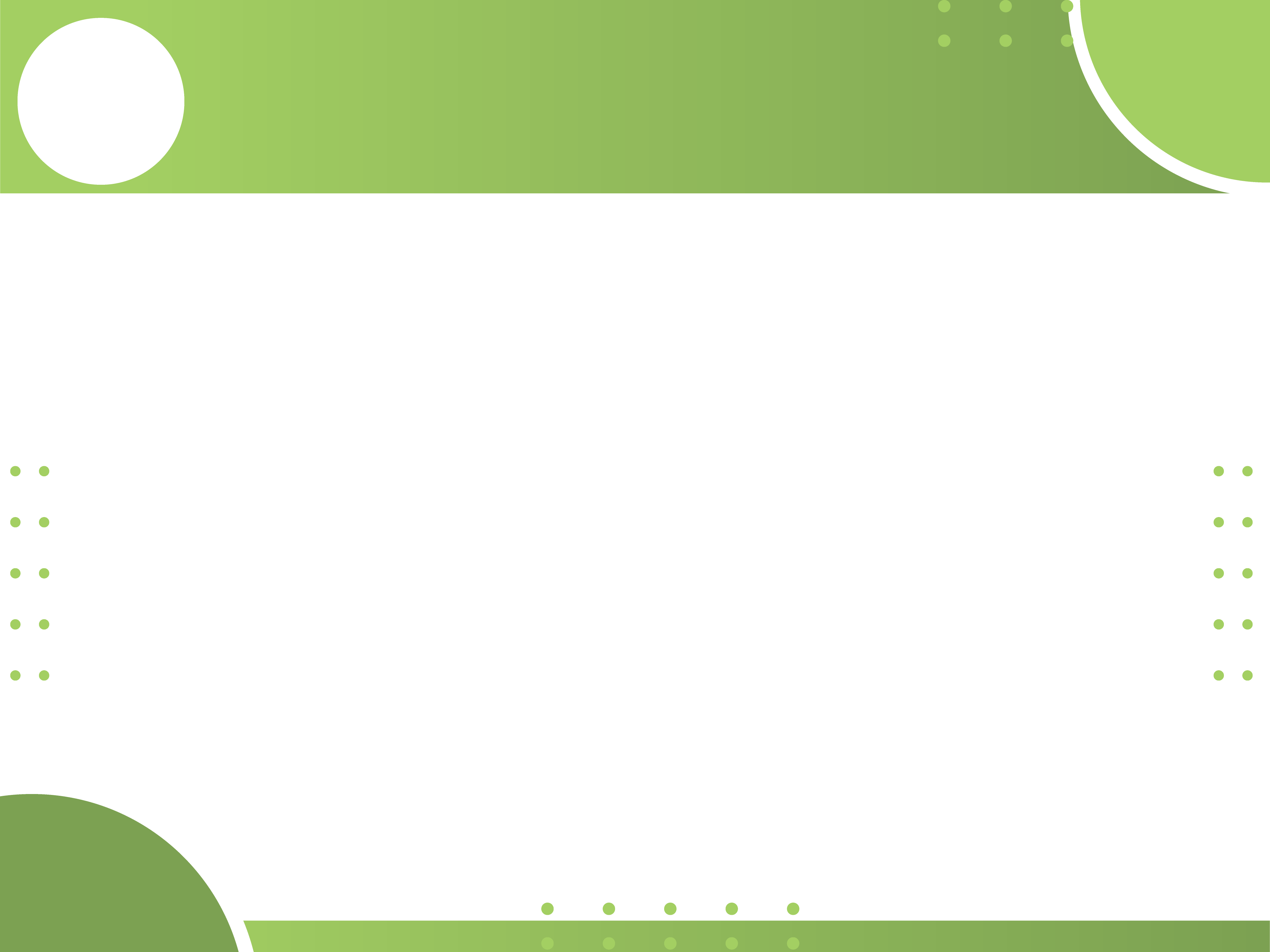 k
Designación del responsable del Servicio de Higiene y Seguridad en el trabajo
      Antecedentes y Matrícula del mismo (solo al momento de la firma del contrato)
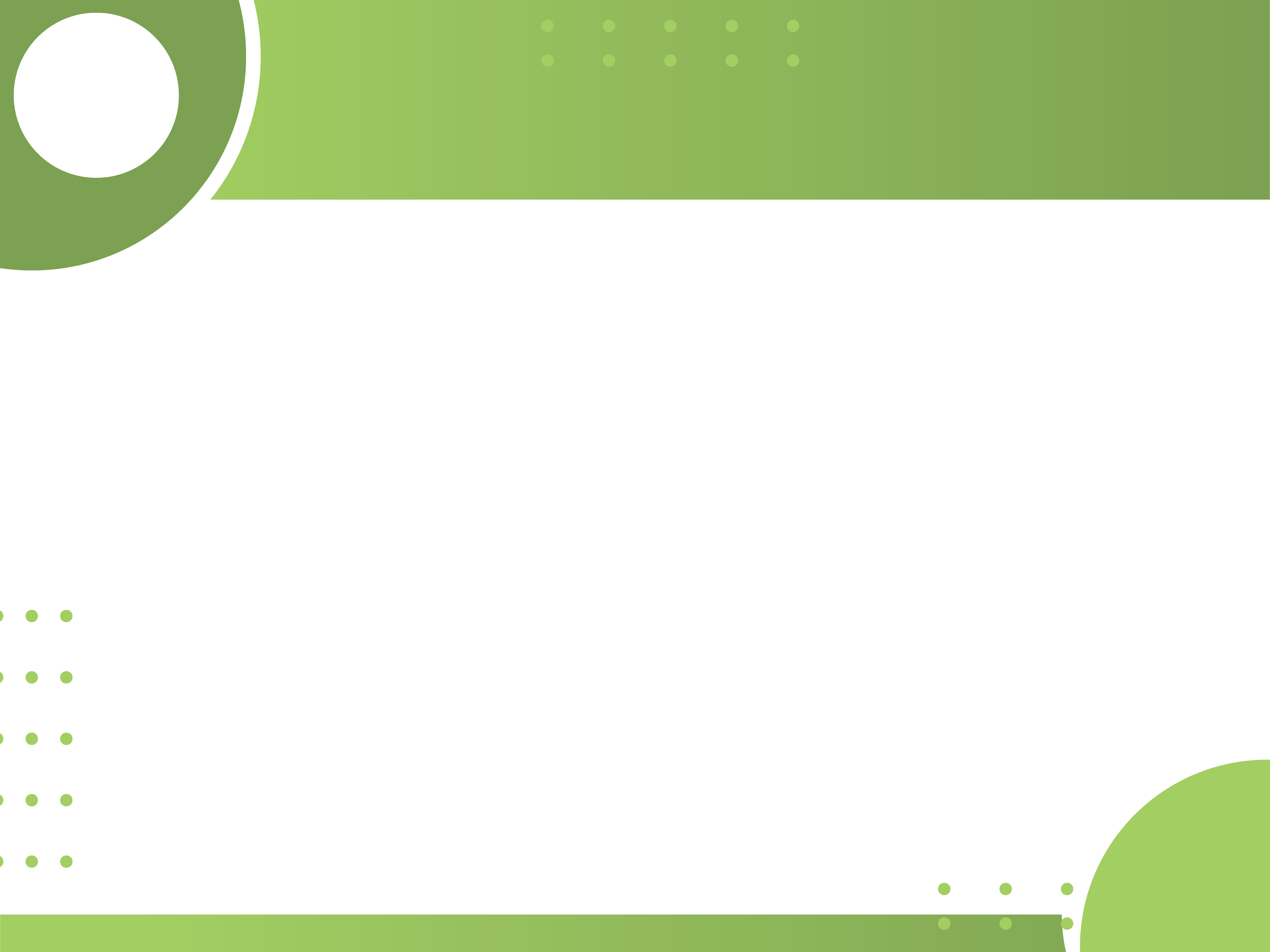 l
Calificación y experiencia del Personal propuesto para la administración y ejecución del contrato en la sede y en la obra
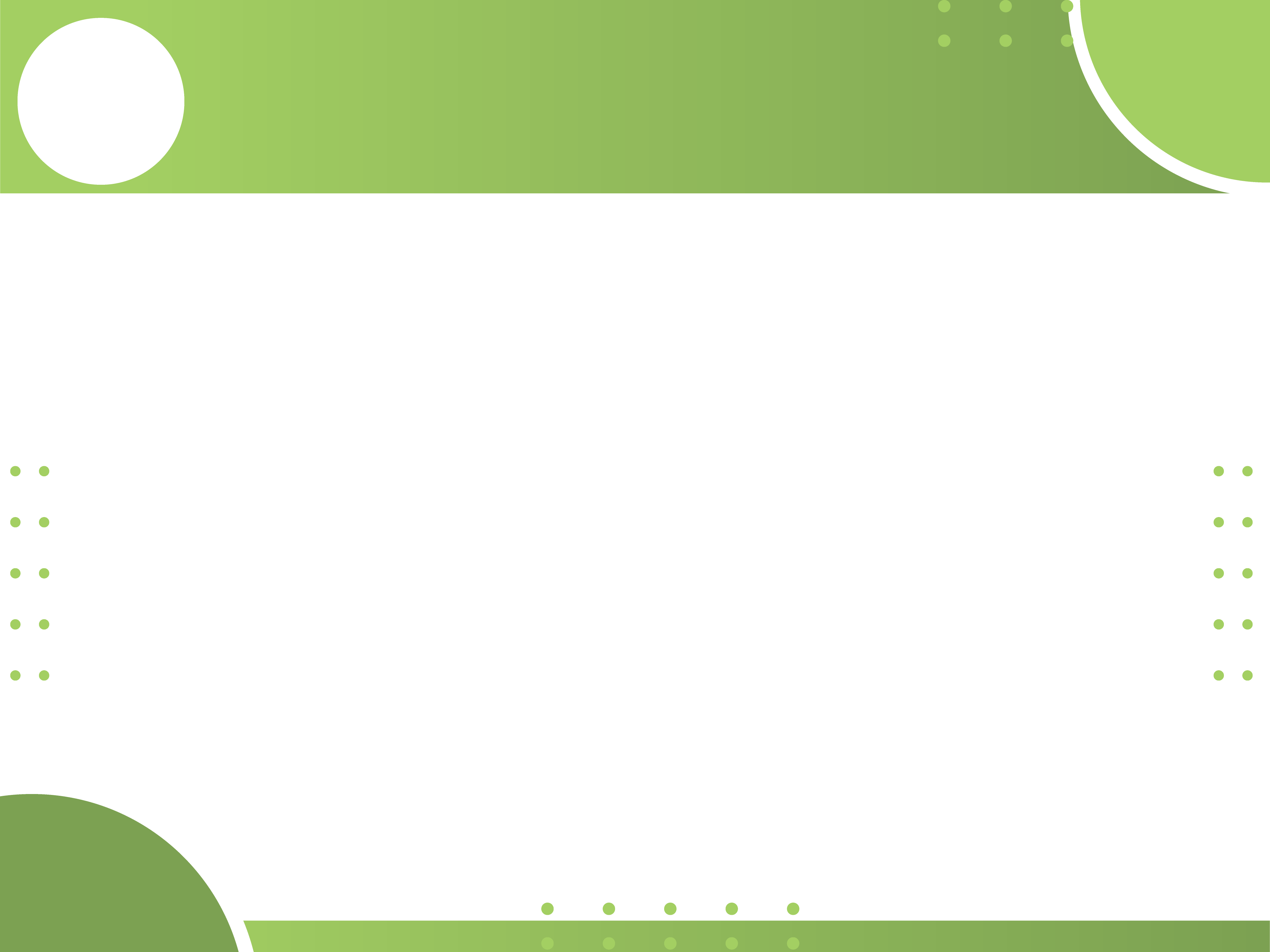 m
Plan de Trabajo y Curva de Inversiones expresado en porcentaje de avance de obra (sin consignar precio alguno)
n
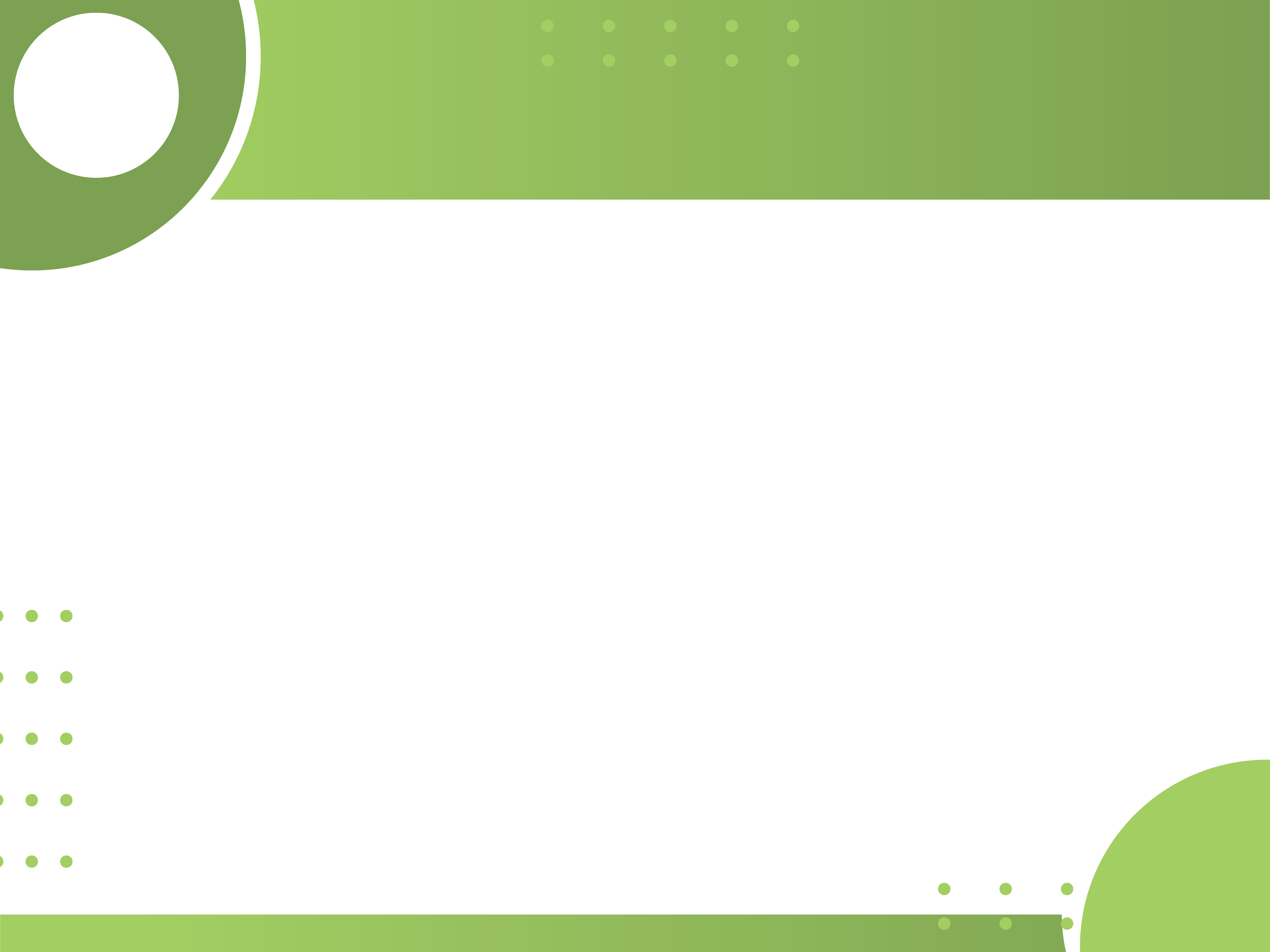 Detalle del equipo que el oferente compromete para la ejecución de la obra, debiendo como mínimo tener los solicitados en el Pliego de Condiciones Particulares
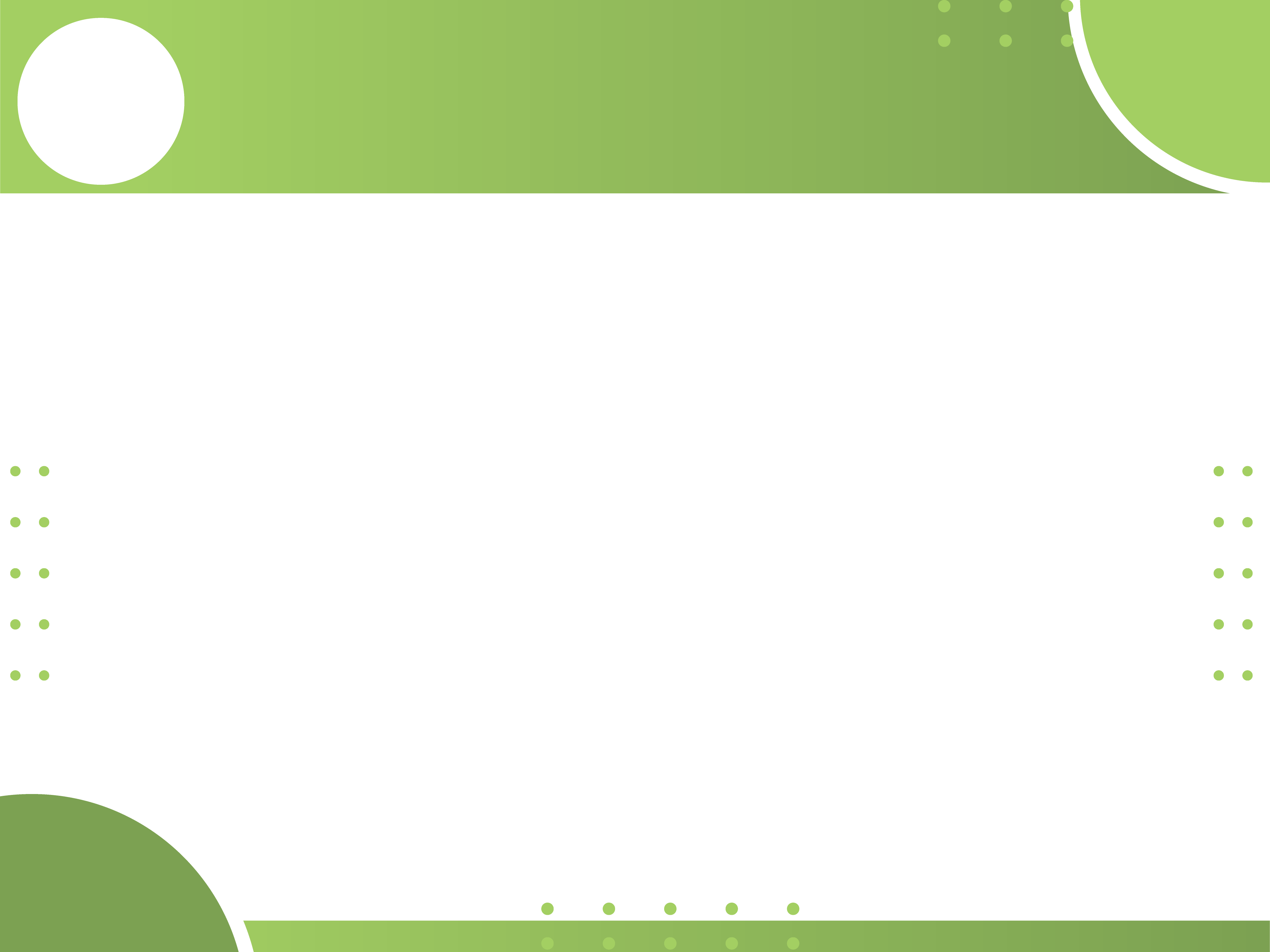 o
Documento Licitatorio y todas las aclaraciones (circulares) firmado por Representante Técnico y Legal (en prueba de pleno conocimiento), certificadas por Escribano Público

Declaración Jurada de conocer el lugar y las condiciones en que se realizará la obra
p
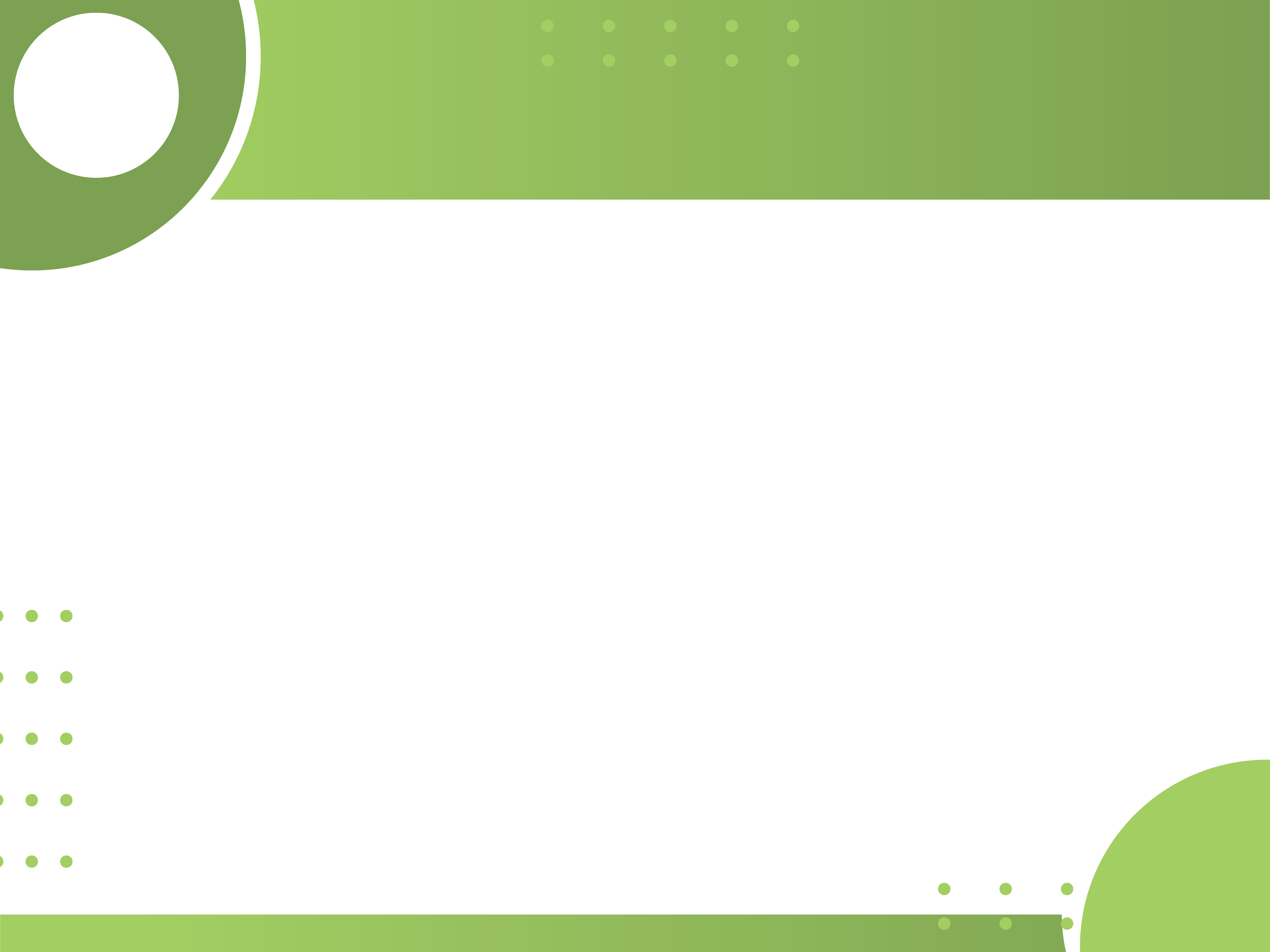 Nota de mantenimiento de Oferta (en los términos del art. 18 P.G.C – 60 días corridos desde la fecha de la Licitación)
q
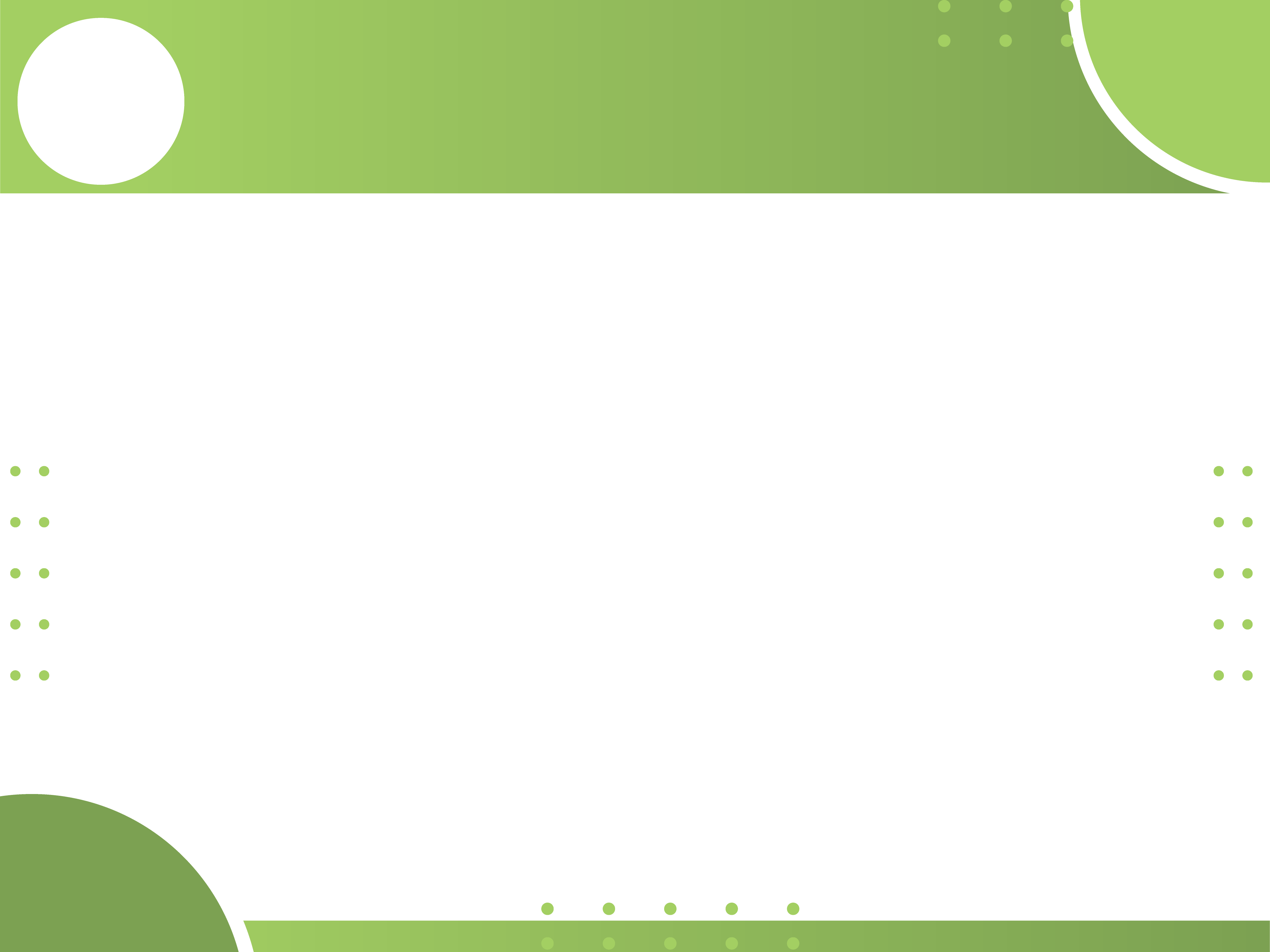 Líneas de Créditos bancarios si las tuviera / Declaración Jurada de no poseer líneas.
r
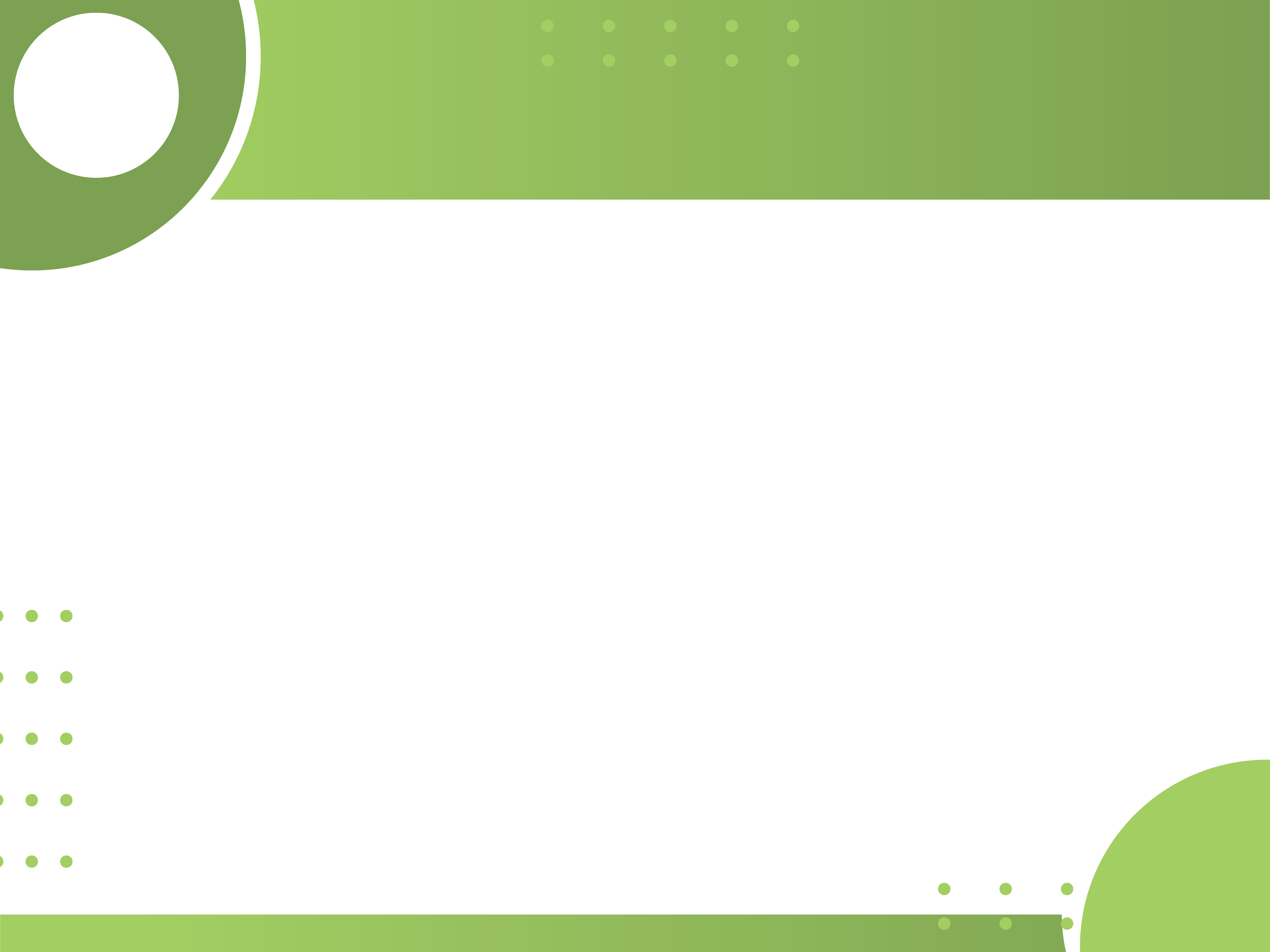 Valores de contratos de obras en ejecución y su grado de avance.
s
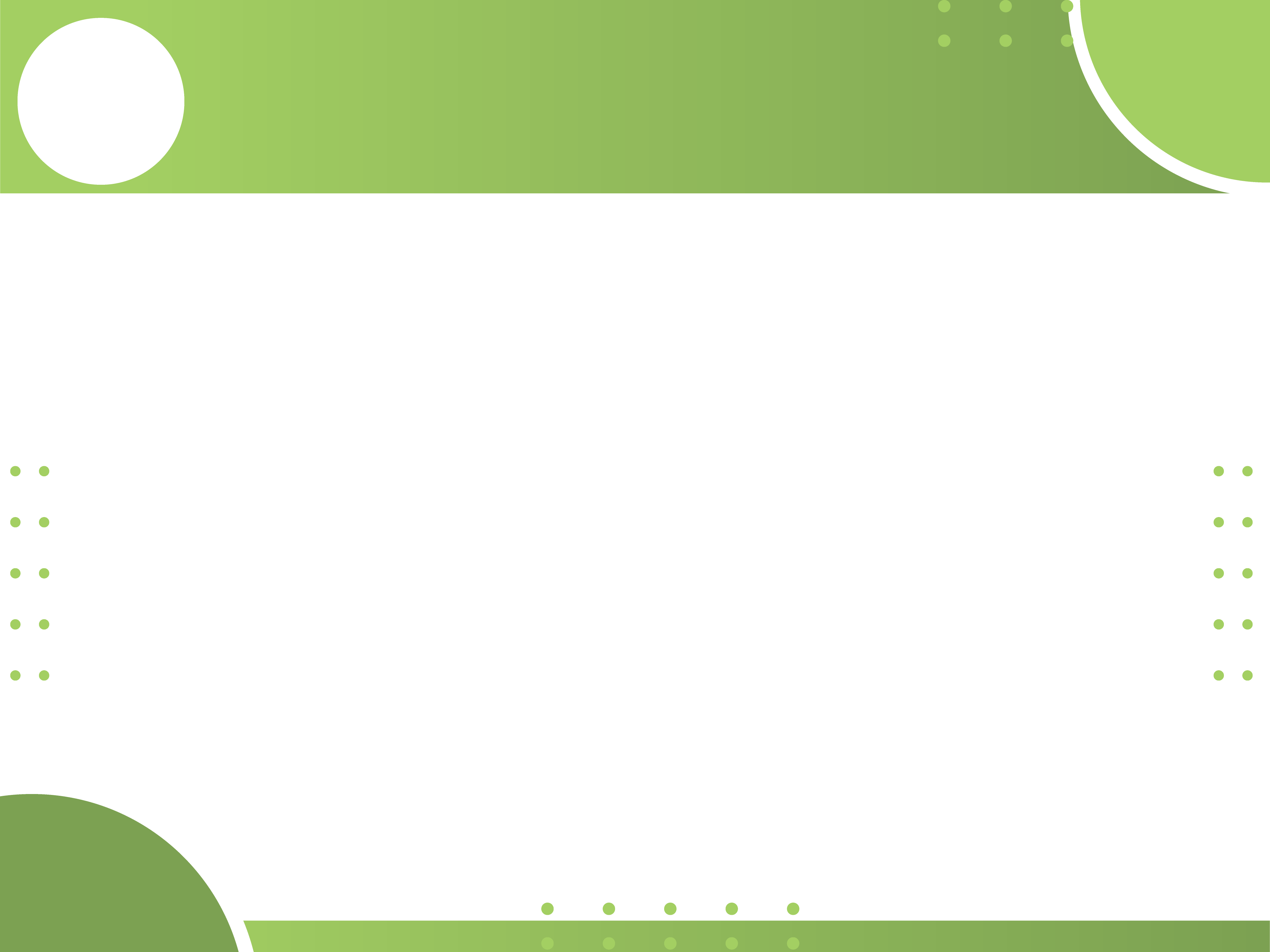 Referencias Bancarias del oferente (suscriptas y emitidas por las respectivas entidades)
r
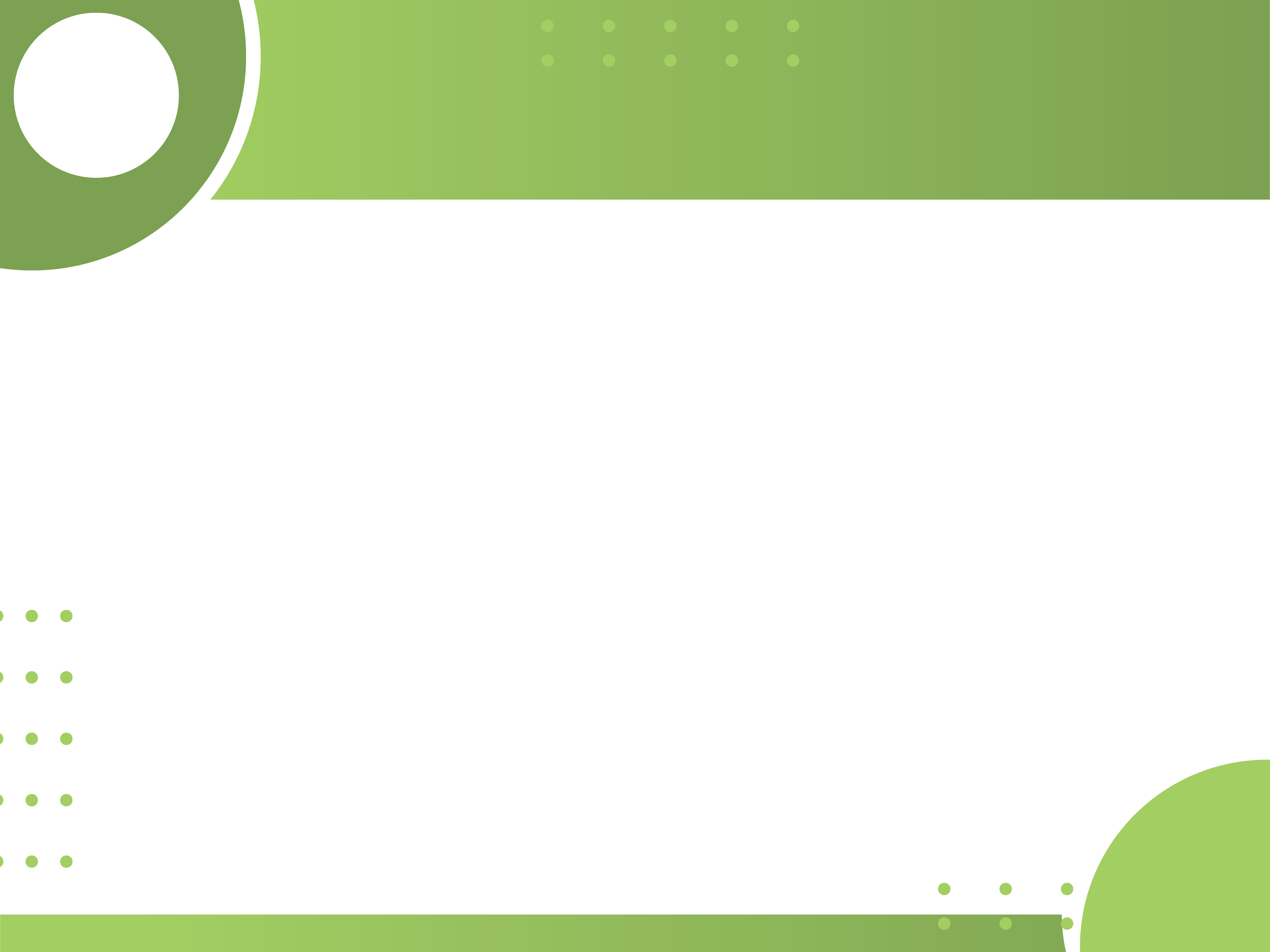 Contrato de compromiso de UTE con firmas certificadas ante Escribano Publico, junto con las copias certificadas de Actas Directorio de cada empresa asociada con los requisitos 1) a 5) del respectivo inciso
t
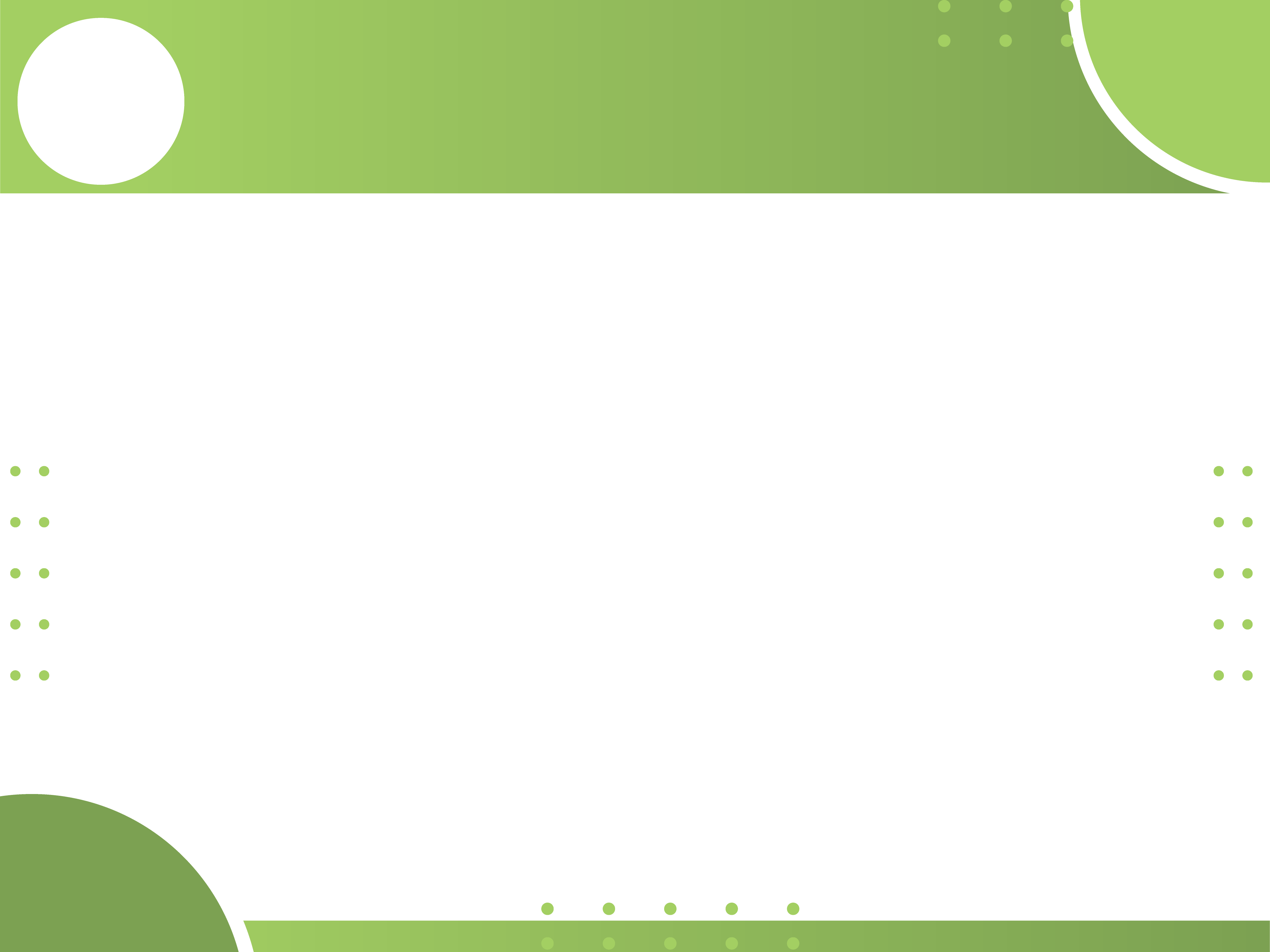 Copia Certificada de Inscripción IERIC
u
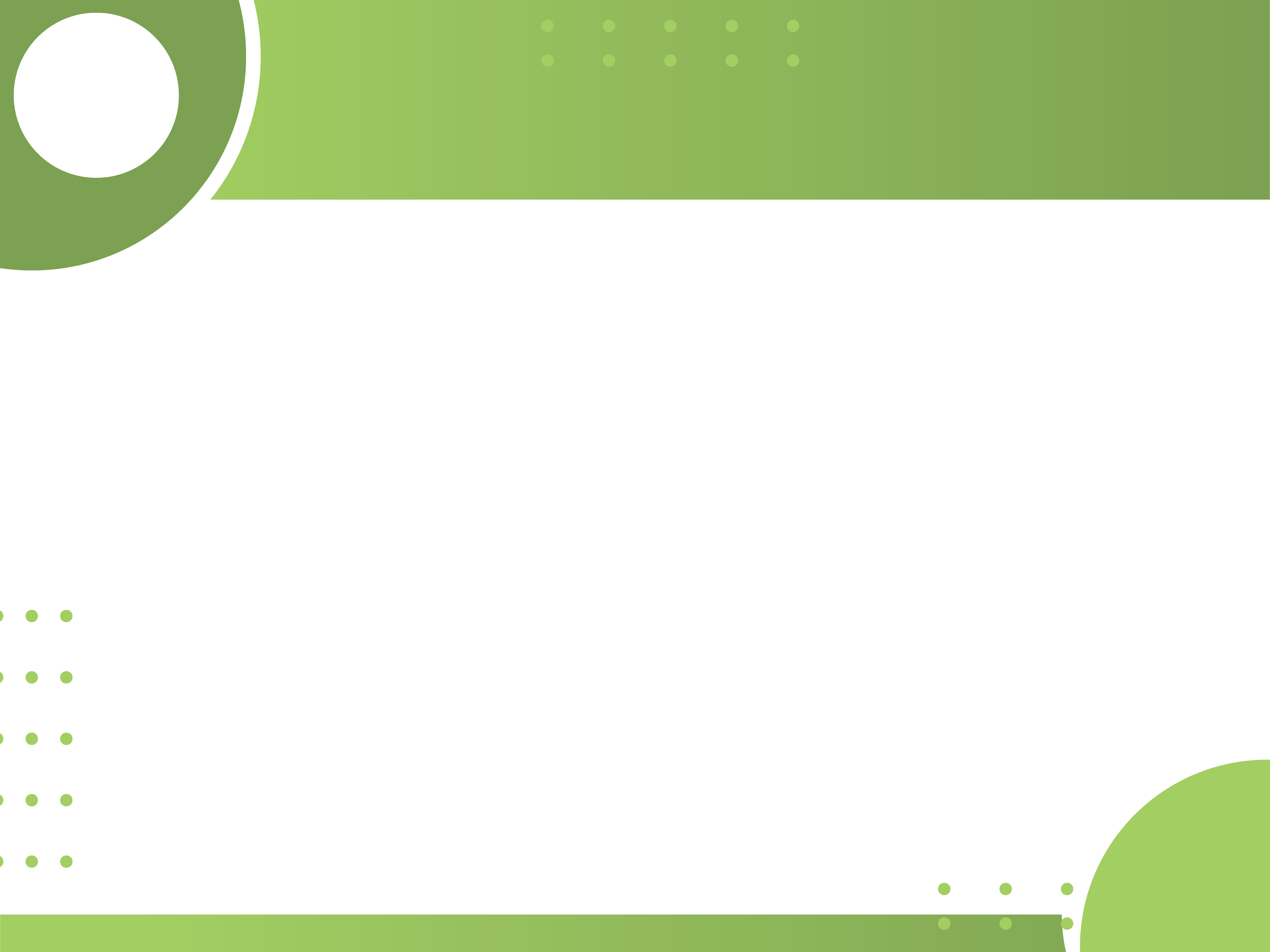 SOCIEDADES COMERCIALES
Constancia Inscripción y Certificado Vigencia Societaria emitidos por el RPC

Informe de no estar incurso en Concurso o Quiebra (emitido por Registro de Juicios Universales)
v
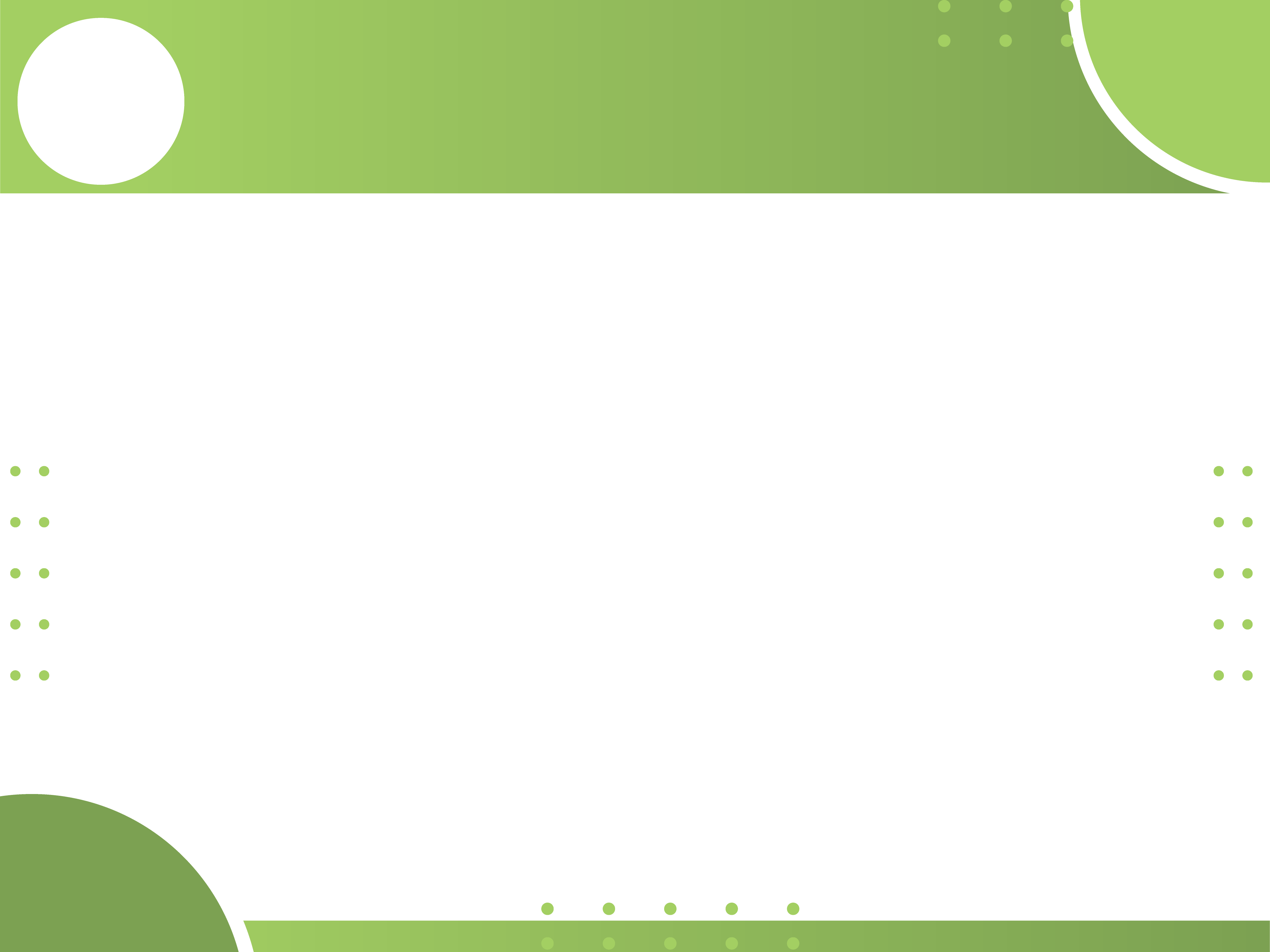 SOCIEDADES UNIPERSONALES
Constancia Inscripción Registro Público de Comercio

Informe de no estar incurso en Concurso o Quiebra (emitido por Registro de Juicios Universales)
w
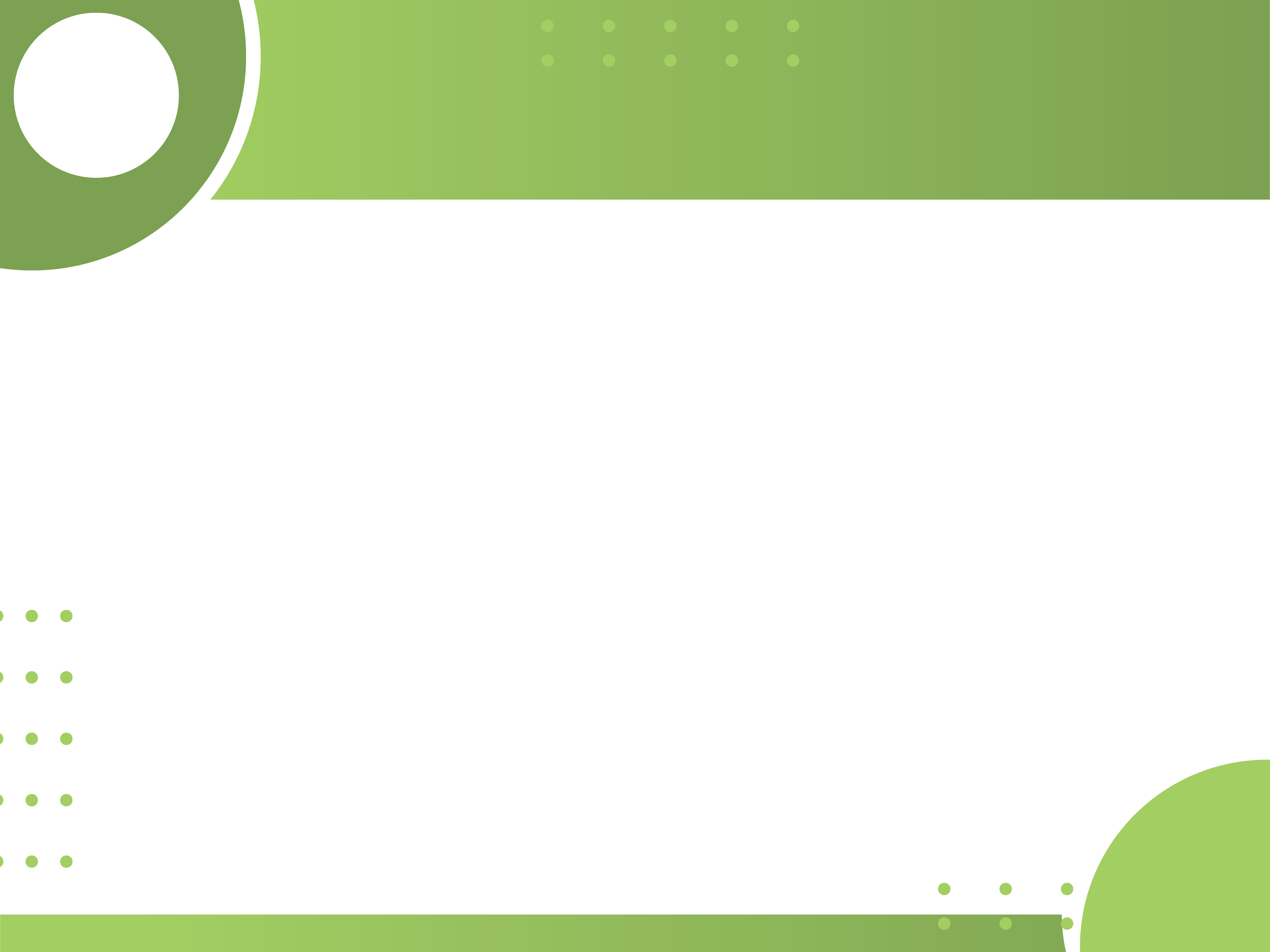 Cumplimiento de la Ley Provincial N° 9353 (en caso de corresponder) 3 años en la Provincia de Entre Ríos
y
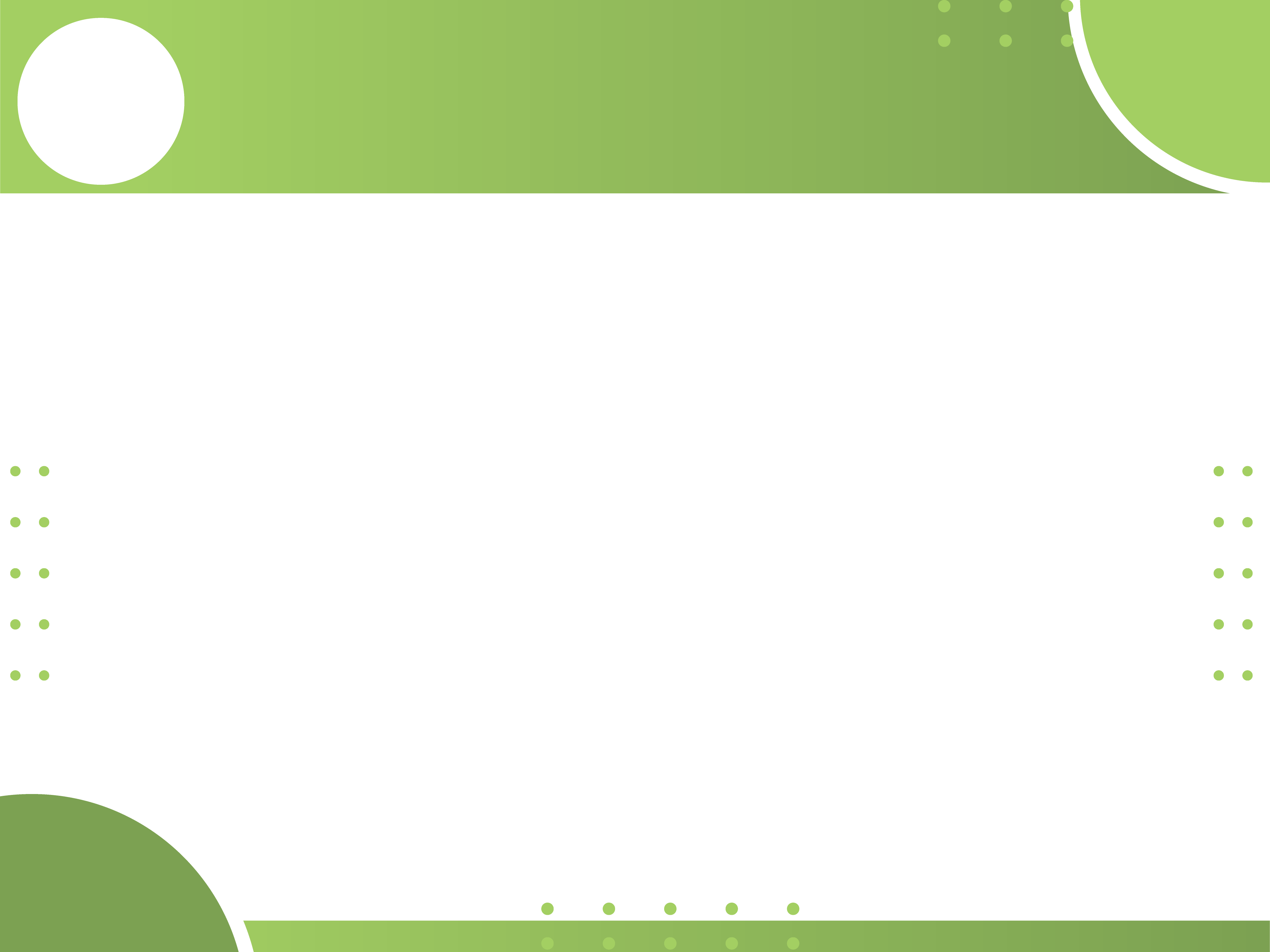 Las firmas del Representante Legal y Técnico certificadas por Escribano Público (o Juez de Paz)
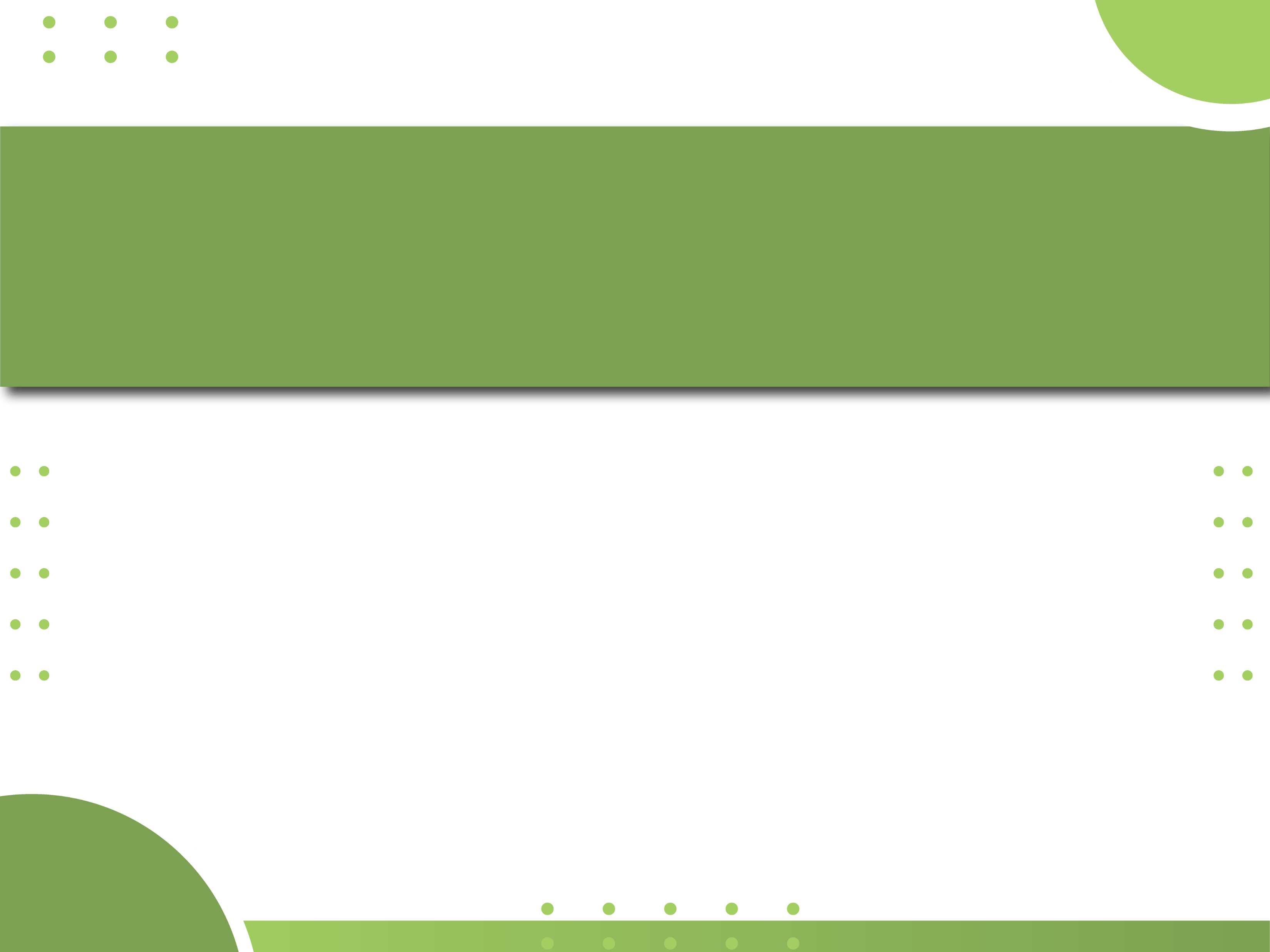 REQUISITOS DE LA PROPUESTA ECONÓMICA
CUMPLIMIENTO DEL  ARTÍCULO 6º
Contenido del Sobre n° 2
a
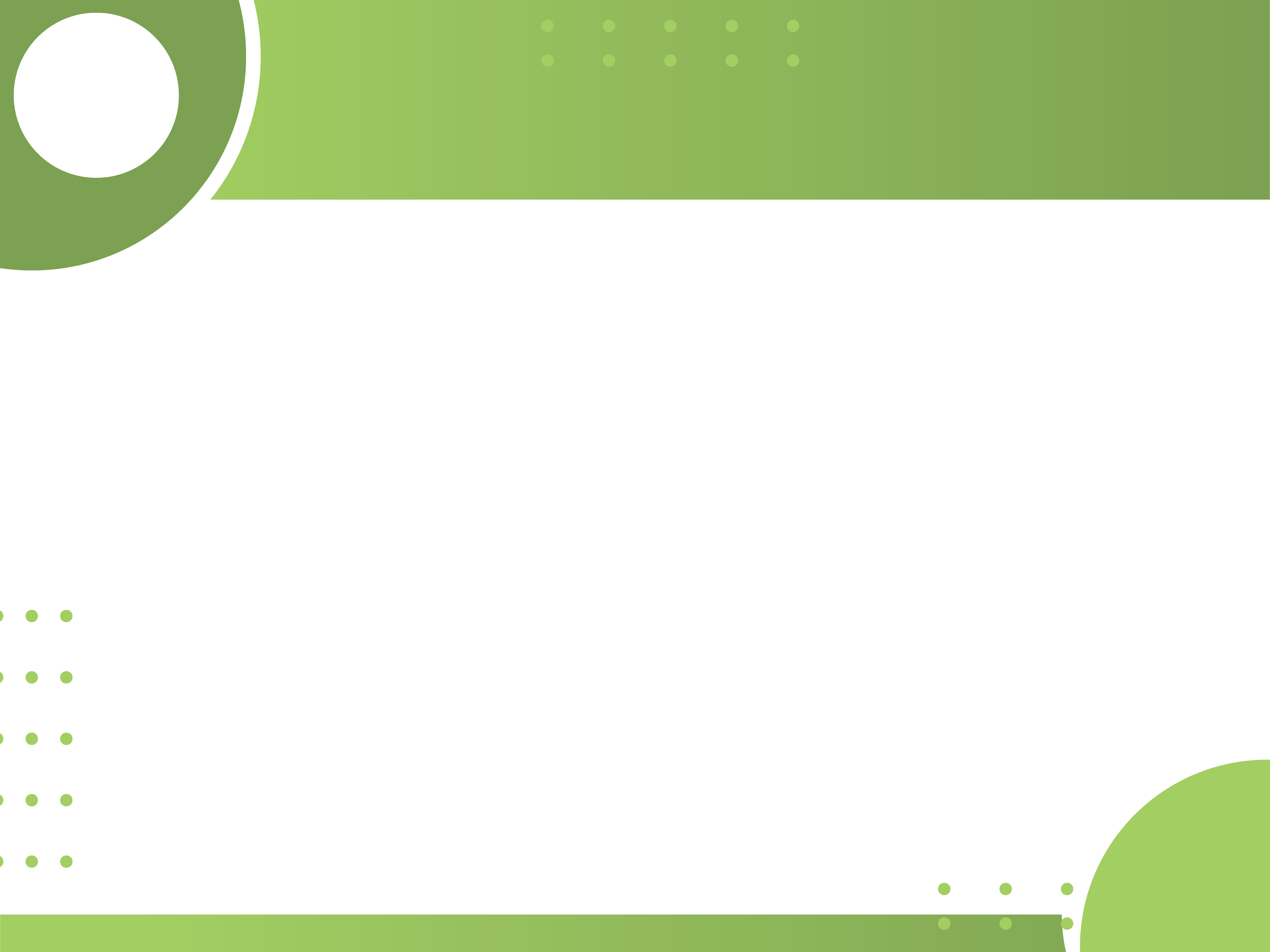 Formulario de cotización de Obra: 
  Planilla de propuesta económica discriminada por ítem, sellada y firmada por el proponente y Director Técnico con indicación de precios unitarios en números y letras
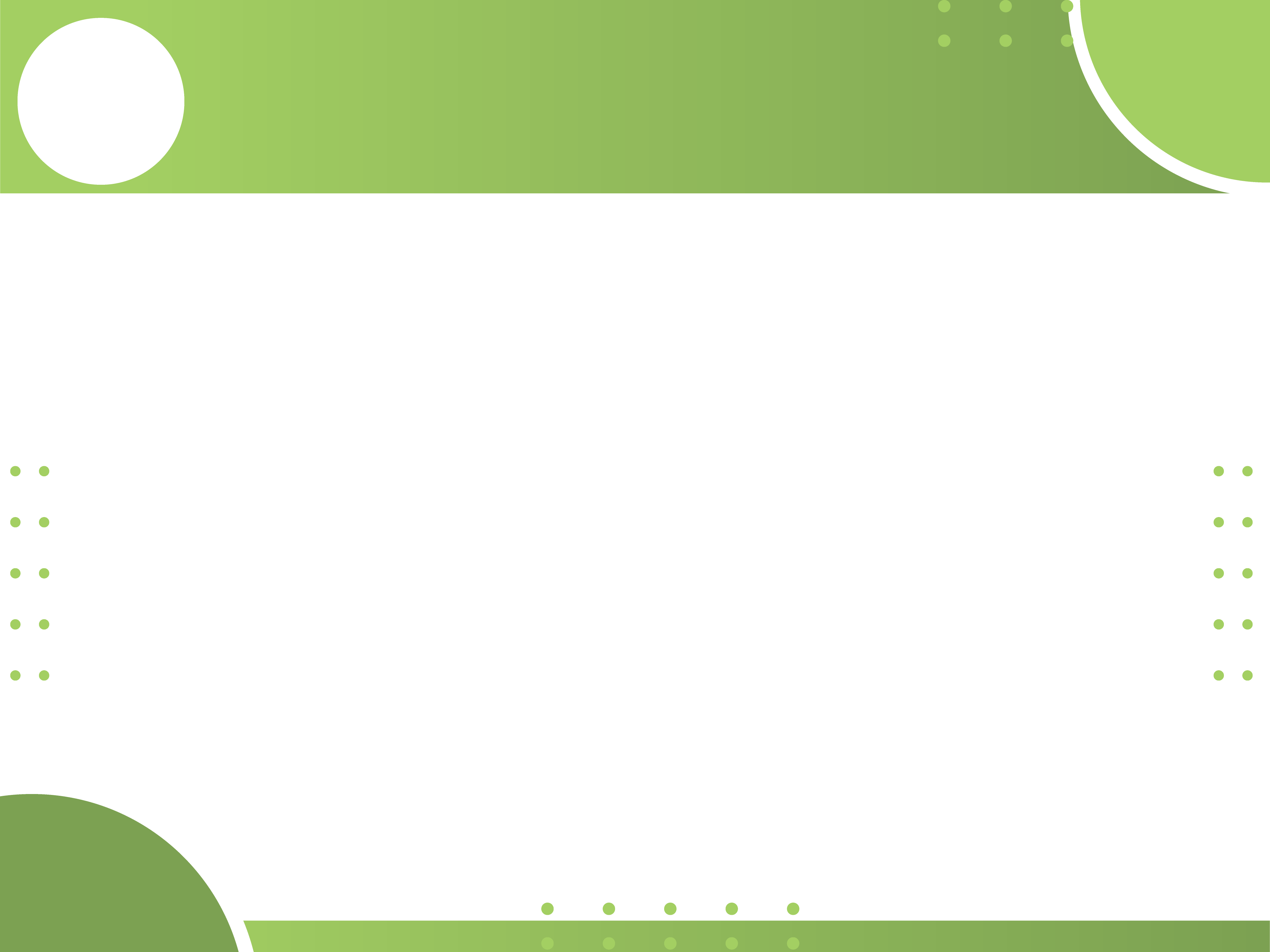 b
Análisis de precios de cada ítem de la oferta excepto los que no superen el 2% del monto total y que en su conjunto no superen el 5% (firmados por el proponente y Director Técnico)
c
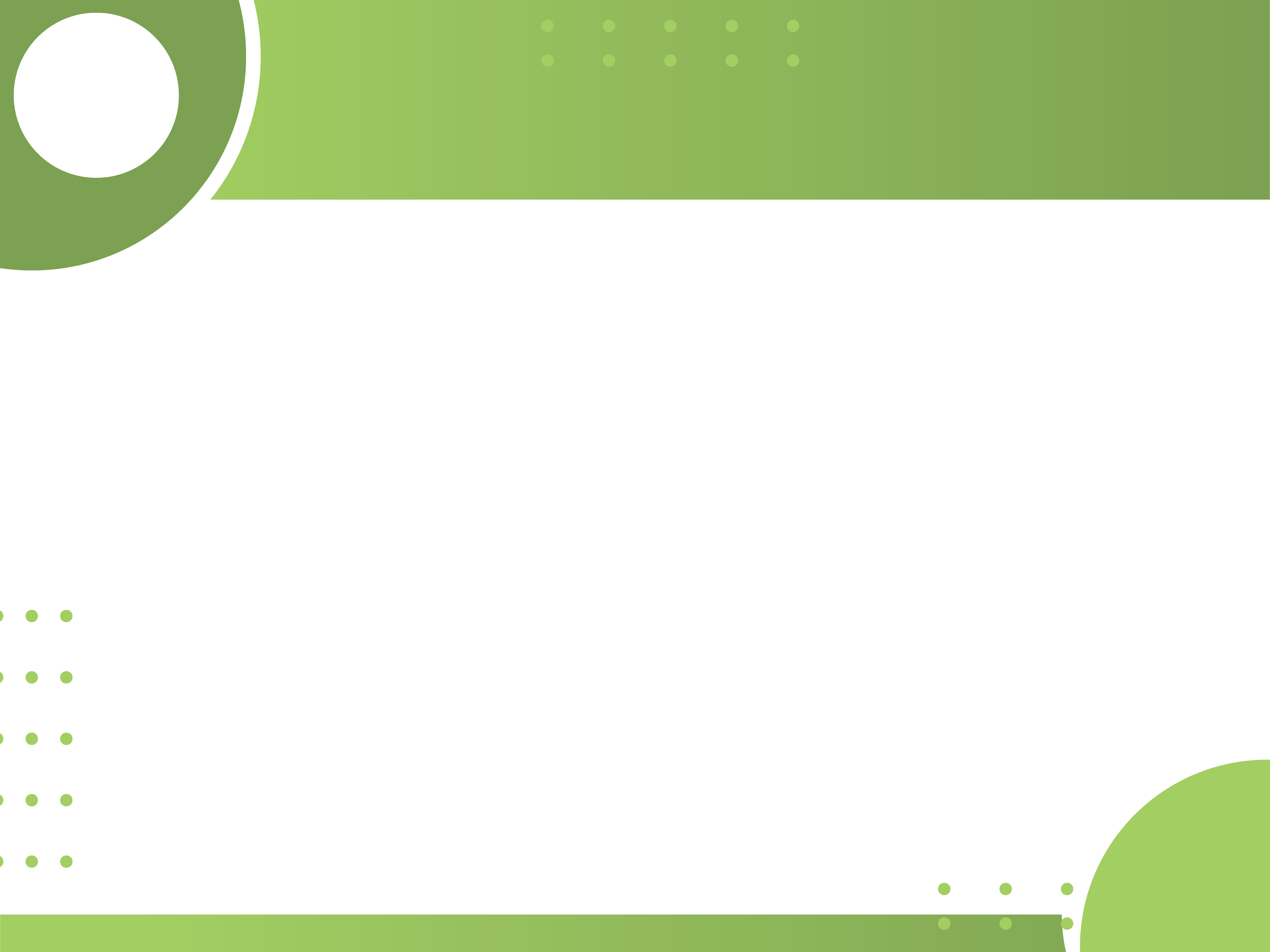 Curva de inversiones expresada en pesos, como consecuencia de aplicarle al plan de trabajos, los valores unitarios y totales cotizados para cada ítem.
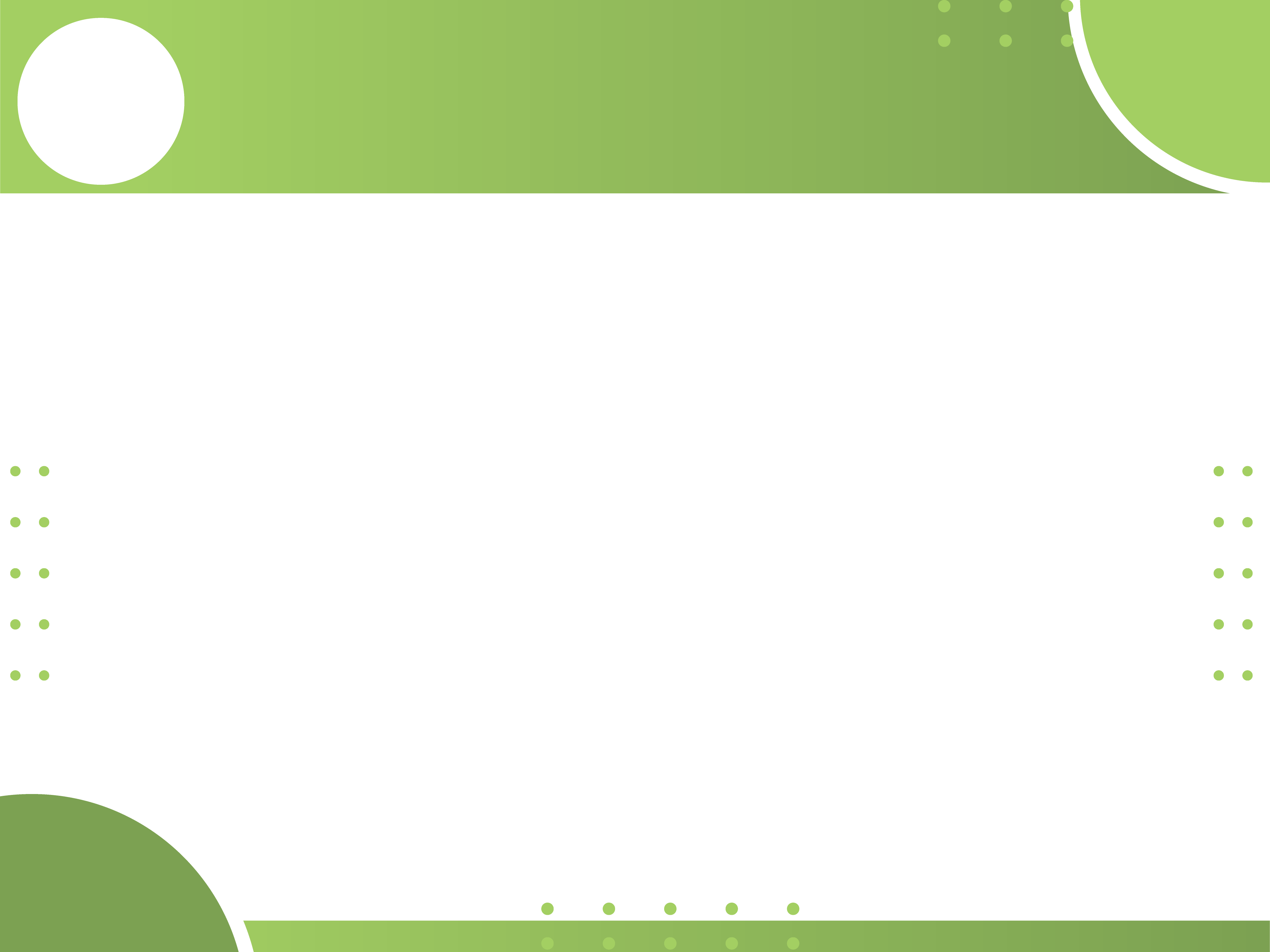 d
Precios de referencia asociados a cada insumo incluido en los análisis de precios, de conformidad con el artículo 7° del decreto 2715/16MPIyS
e
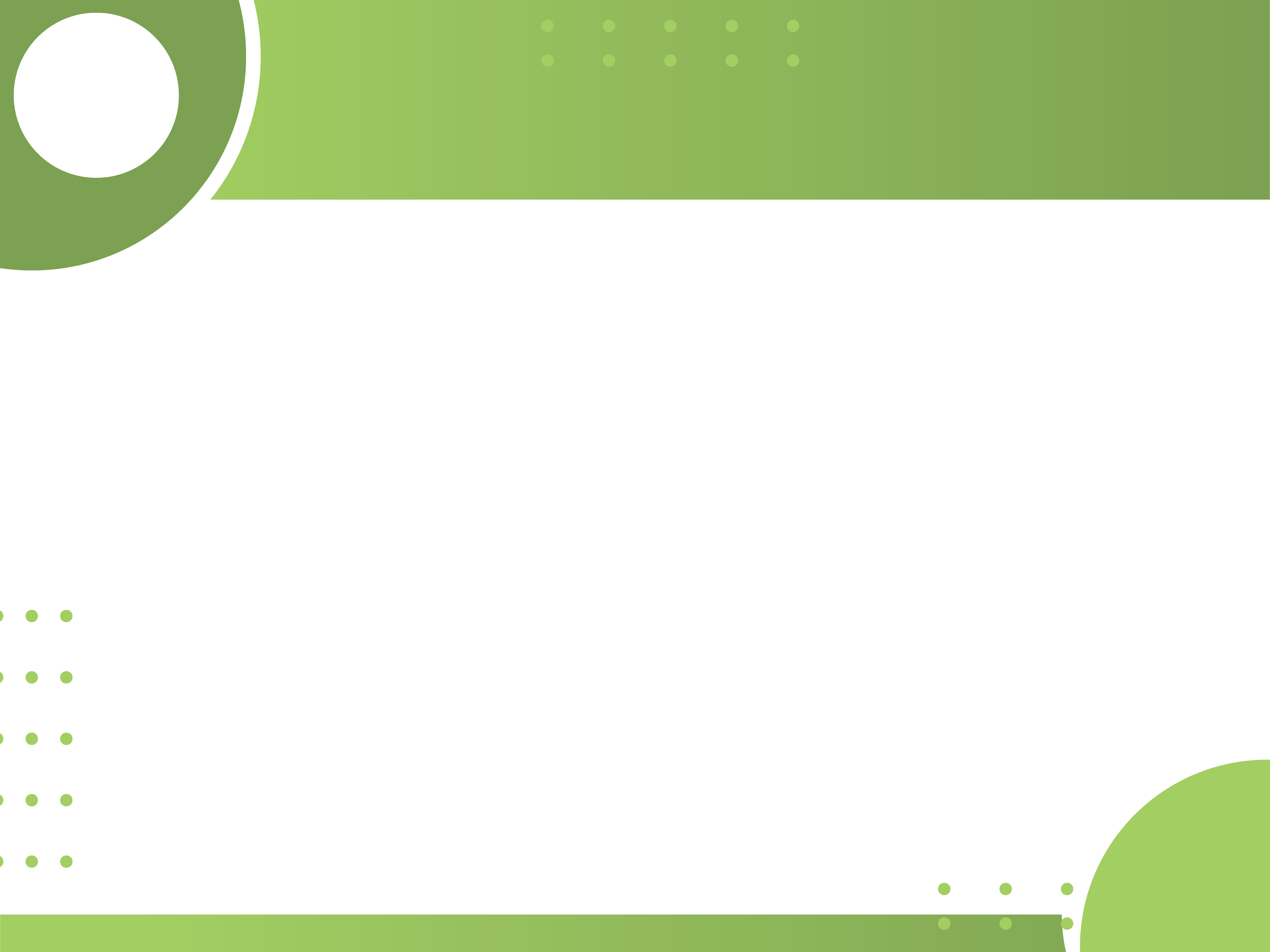 Presupuesto desagregado por ítem y análisis de precios o estructura de costos en soporte digital (CD o pendrive)
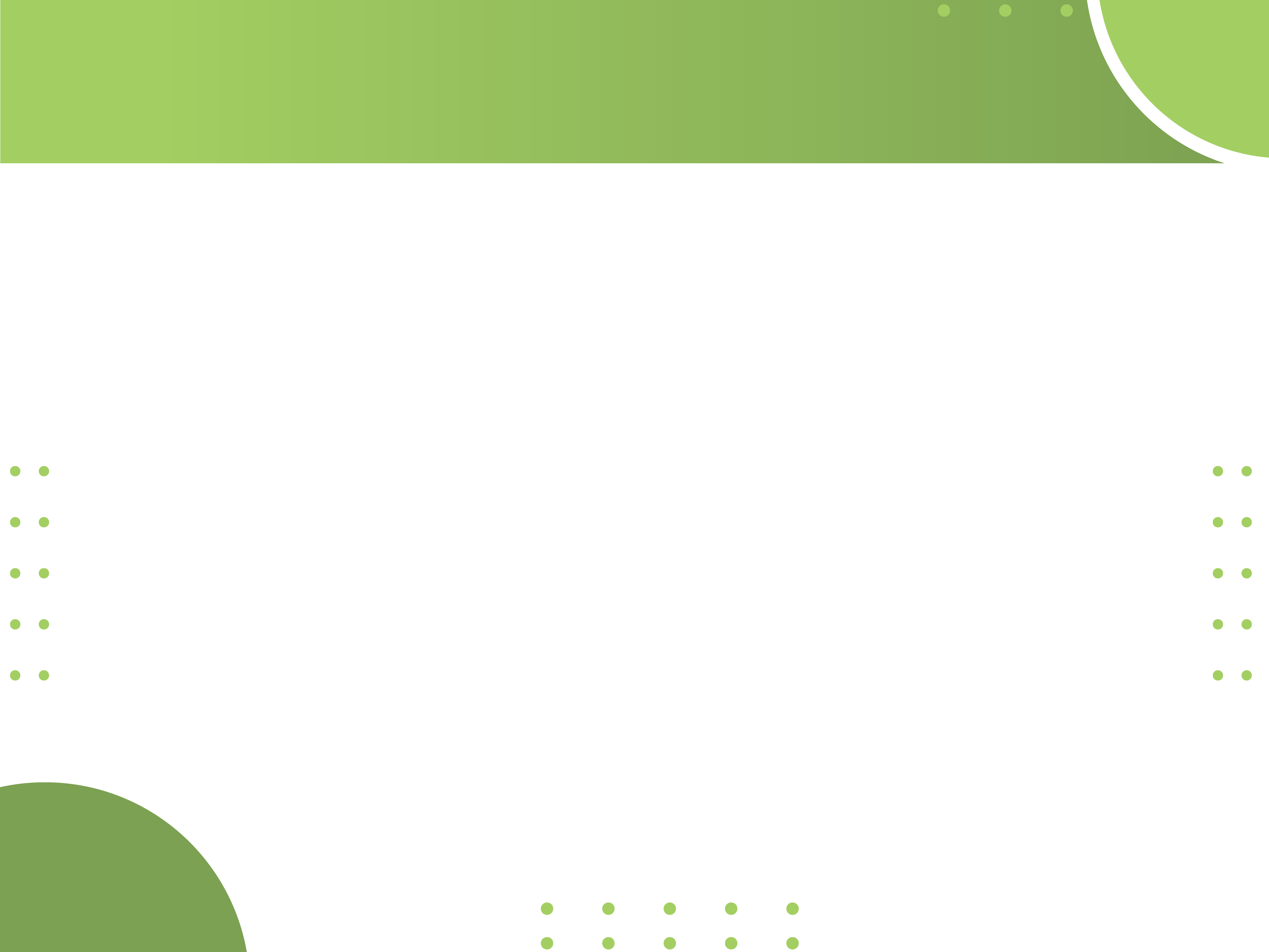 La falta de presentación de los puntos señalados en el sobre N° 2 implica la descalificación inmediata de la oferta.
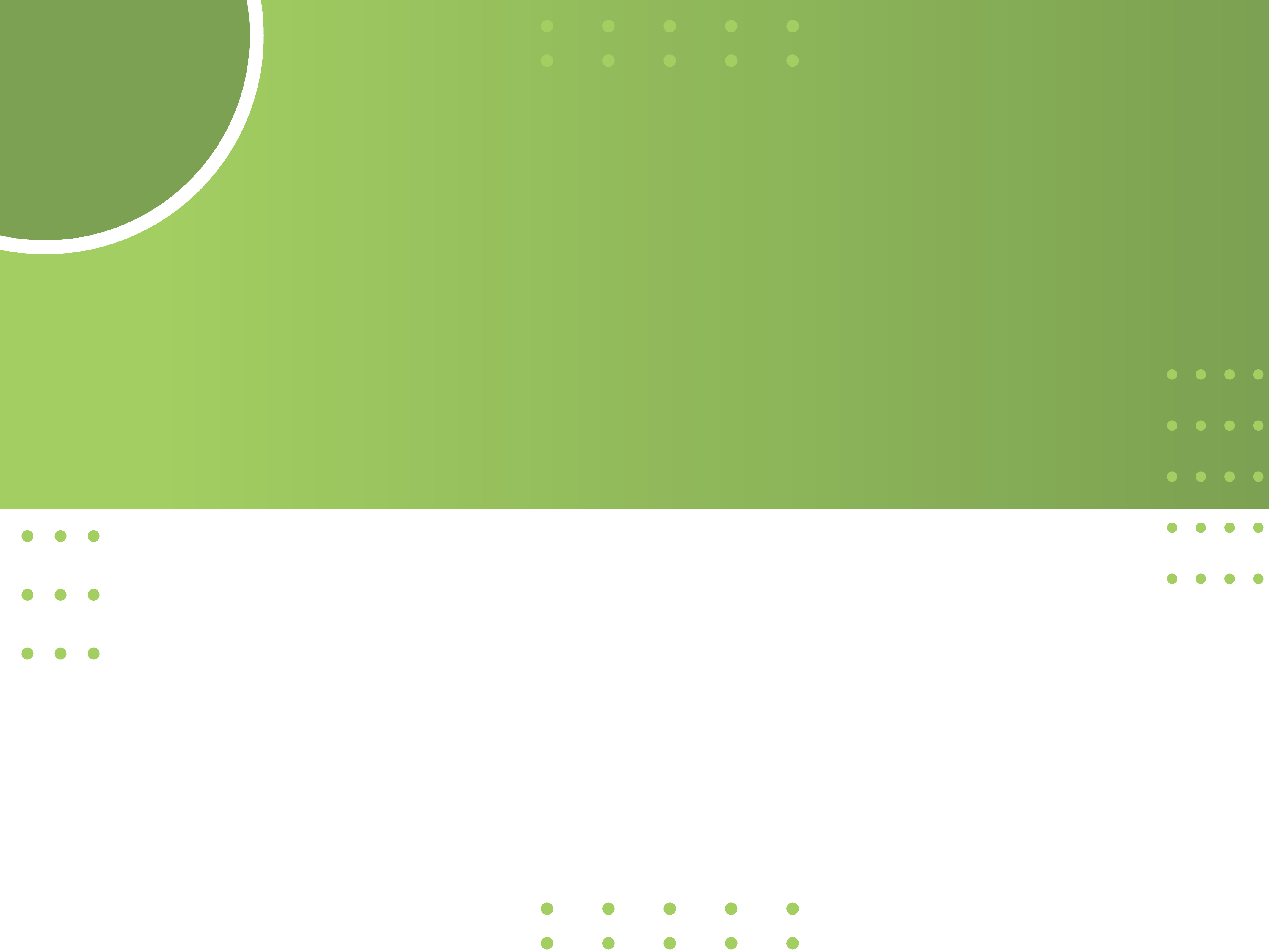 GRACIAS
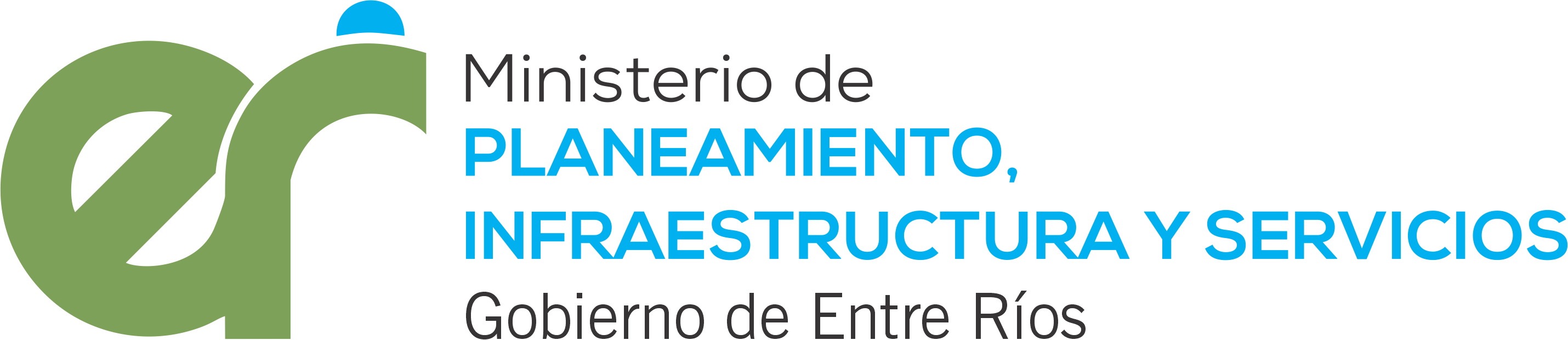